Цель:
формирование знаний о сезонных осадках и круговороте воды в природе
Задачи:
1. Систематизировать и расширять знания учащихся о воде и процессах, происходящих с ней в природе;
2. Развивать навыки исследовательской деятельности, наблюдательности и умения делать выводы учащимися;
3. Содействовать созданию условий для развития речи учащихся, формированию умения высказывать свою точку зрения, создавая речевую ситуацию.
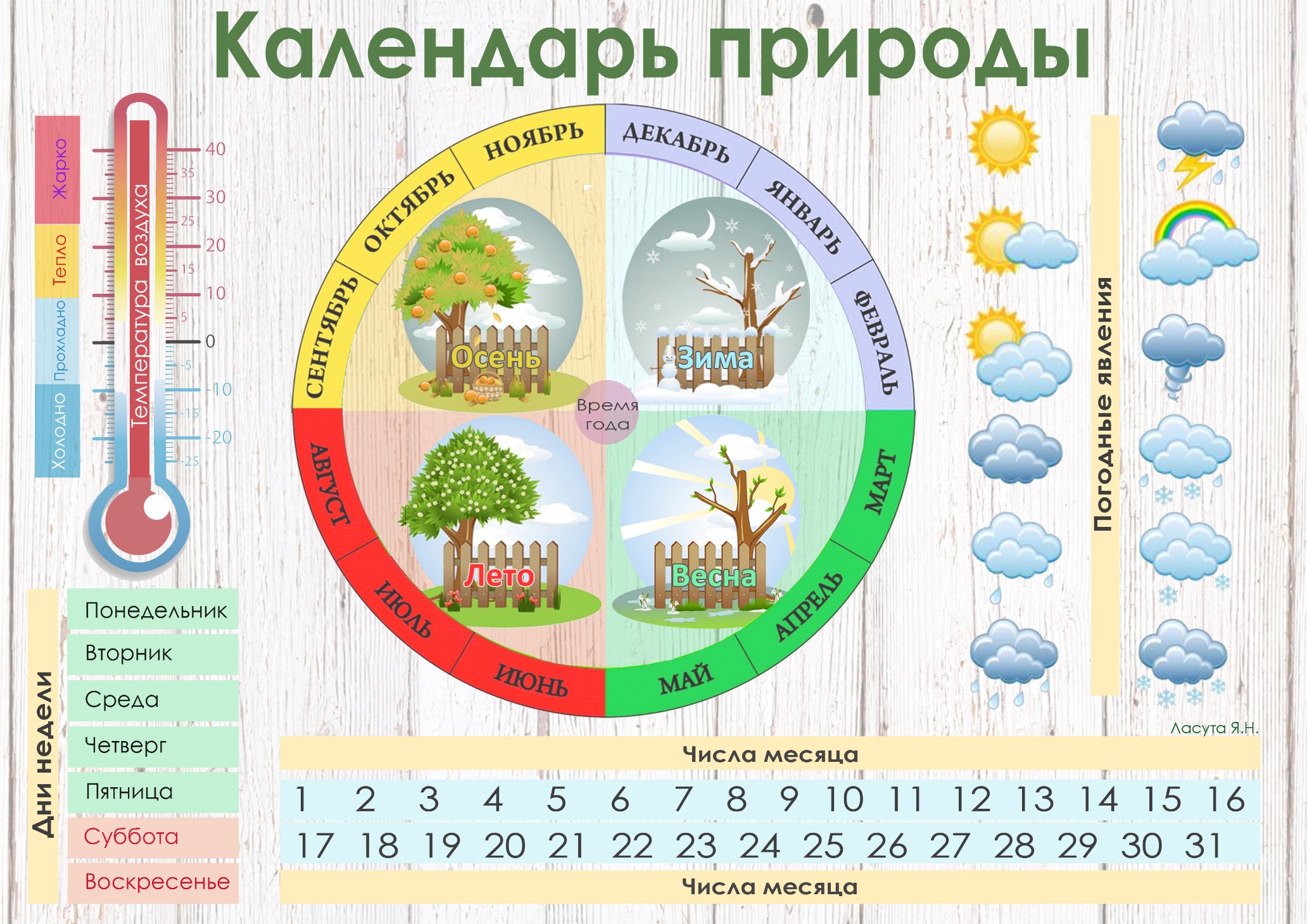 Проверка домашнего задания
Выполните тестовые задания
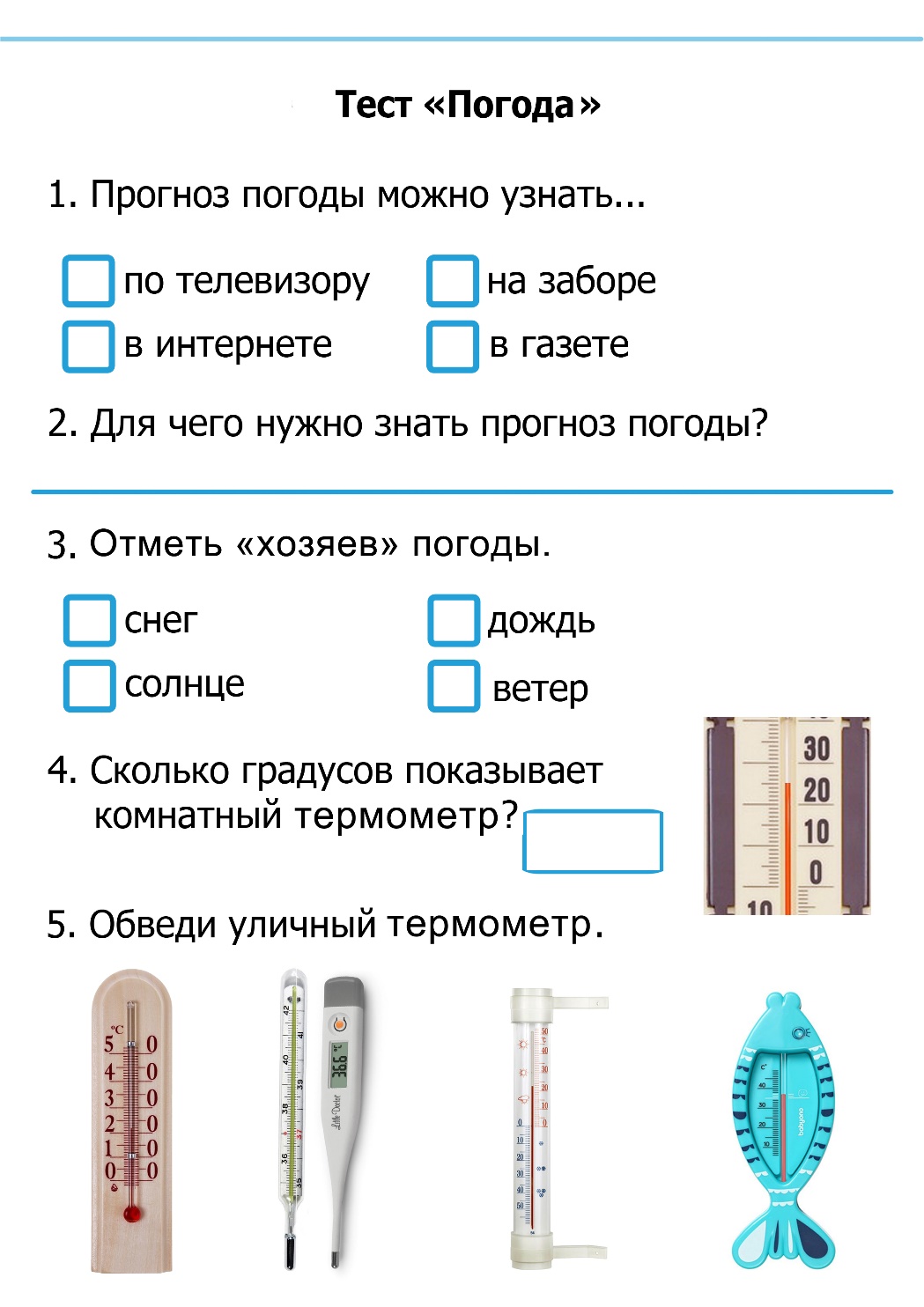 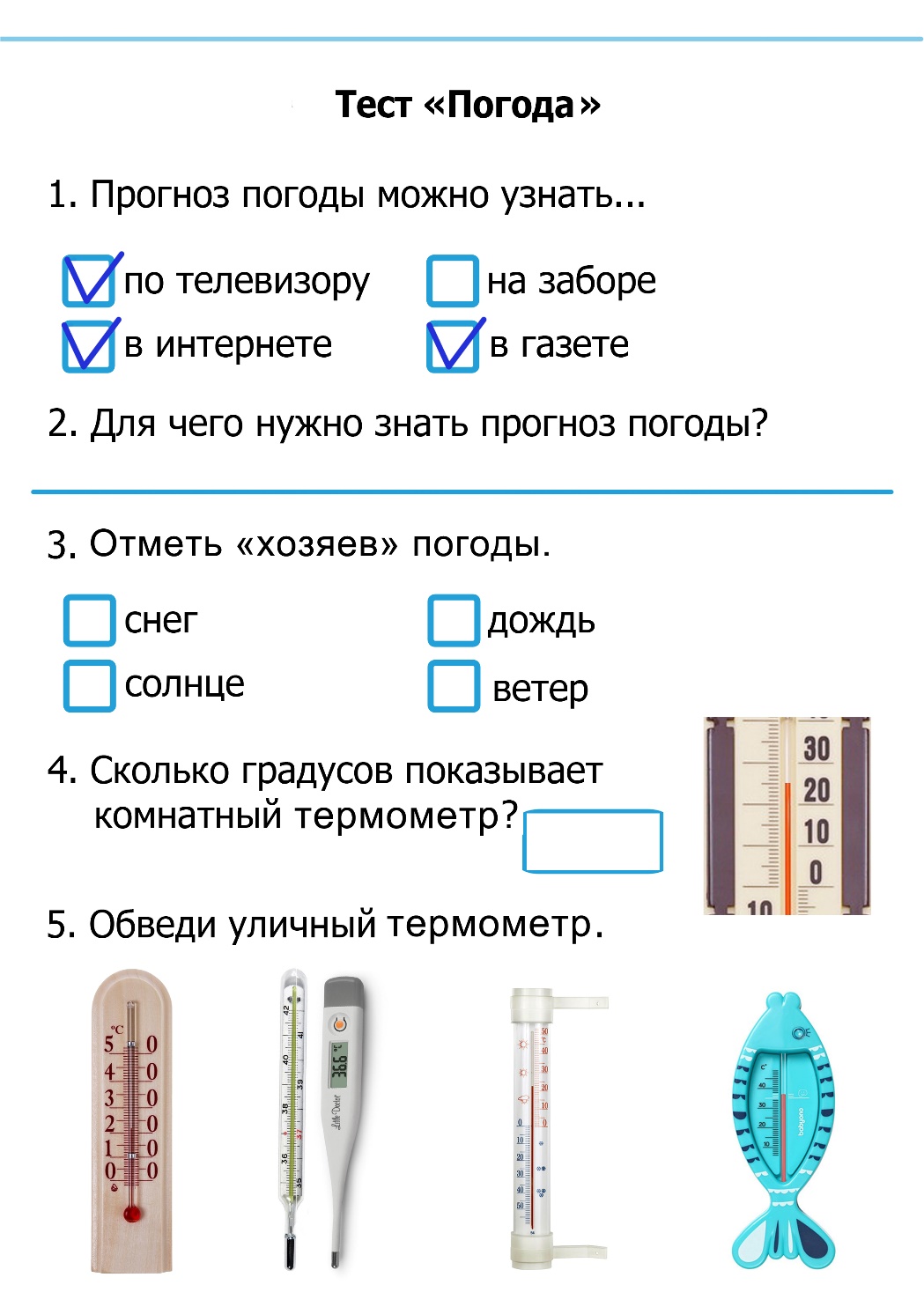 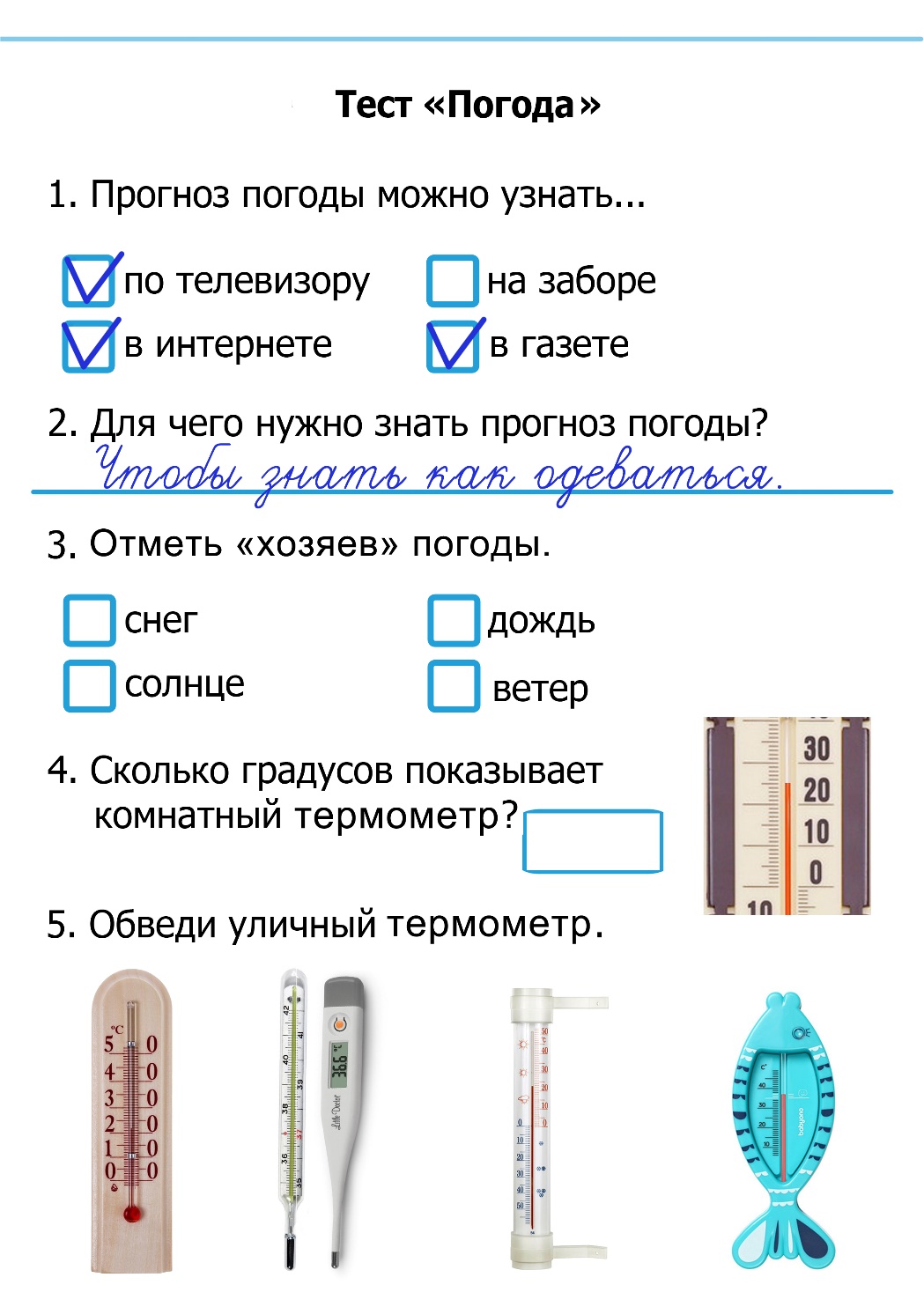 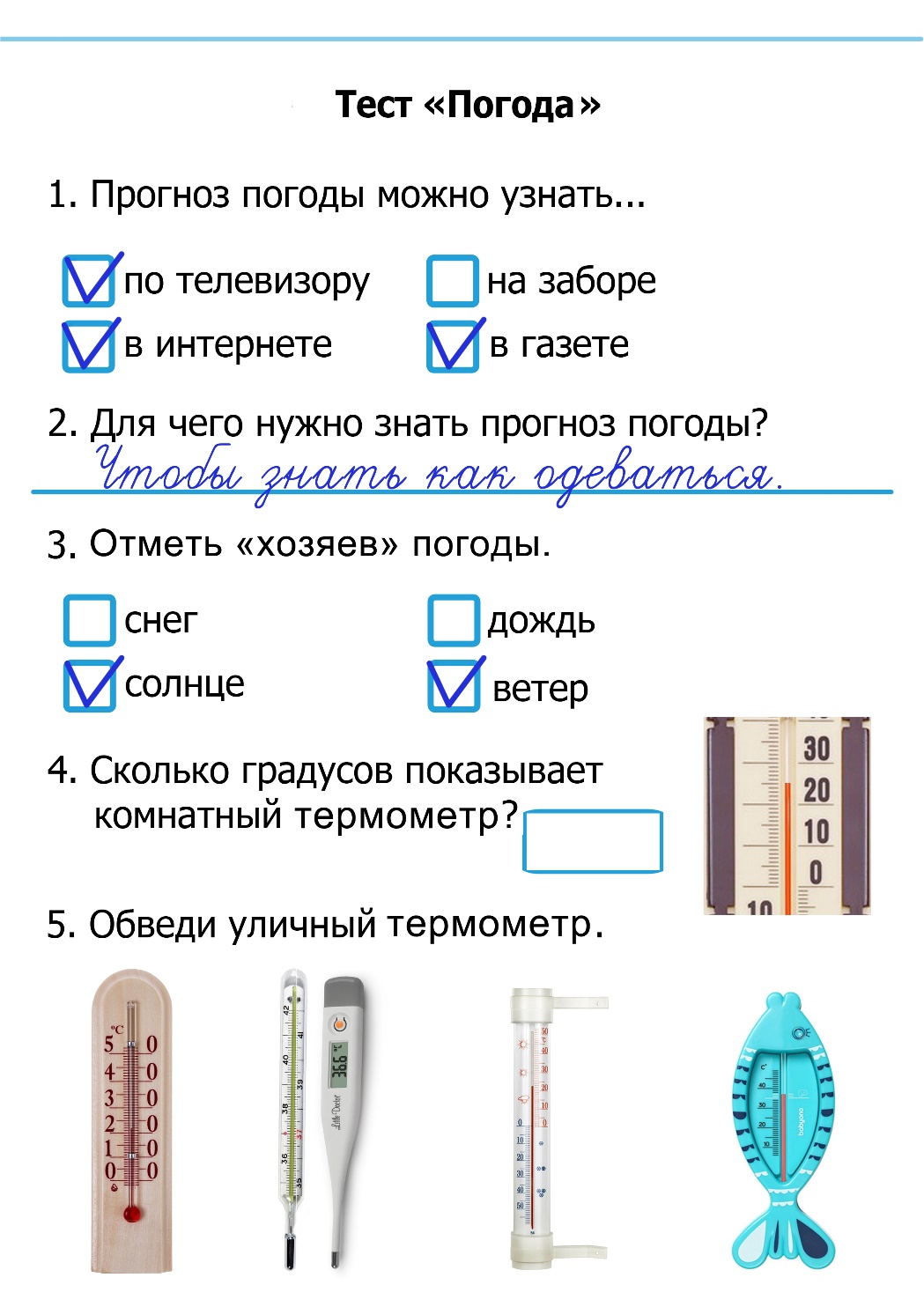 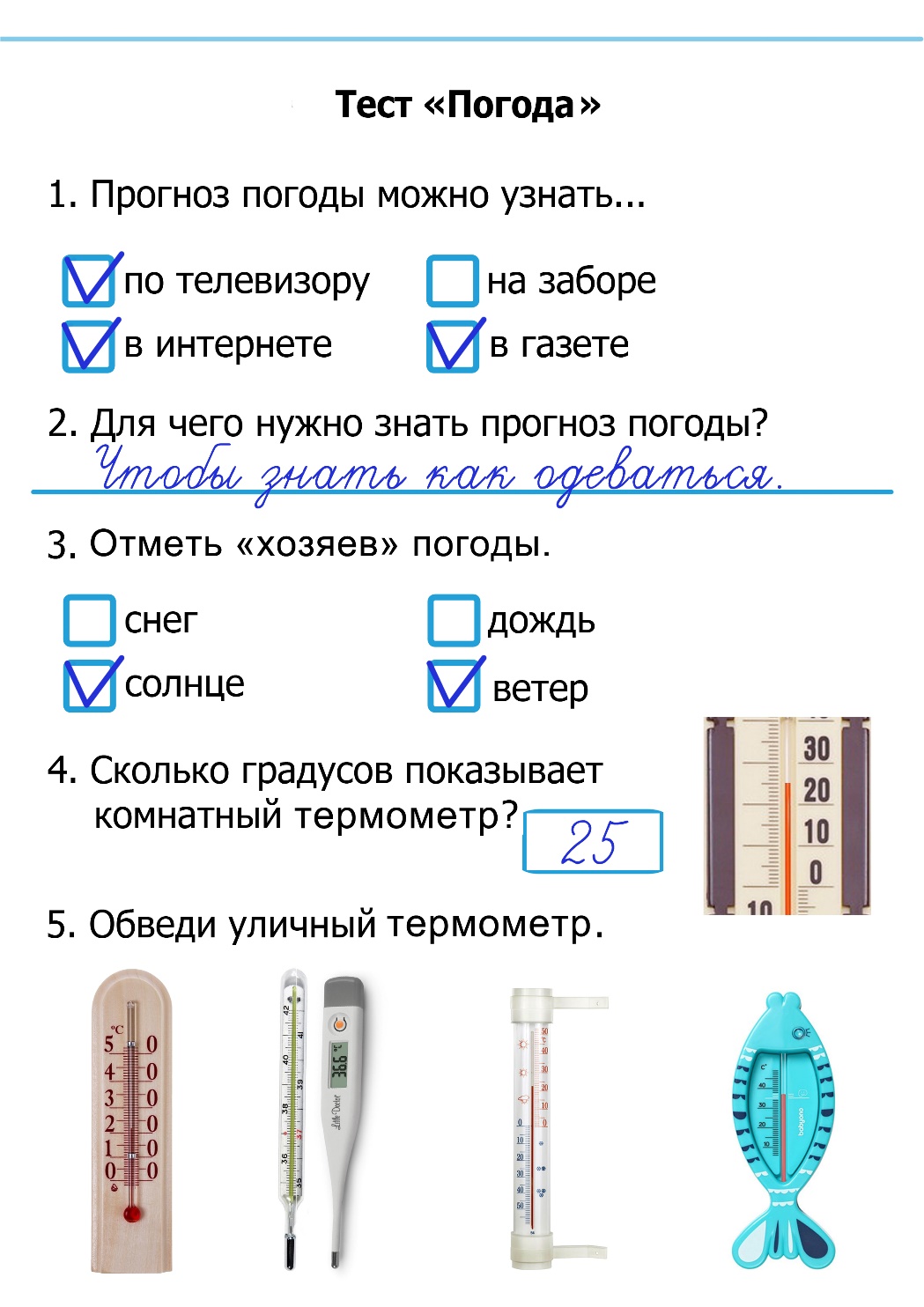 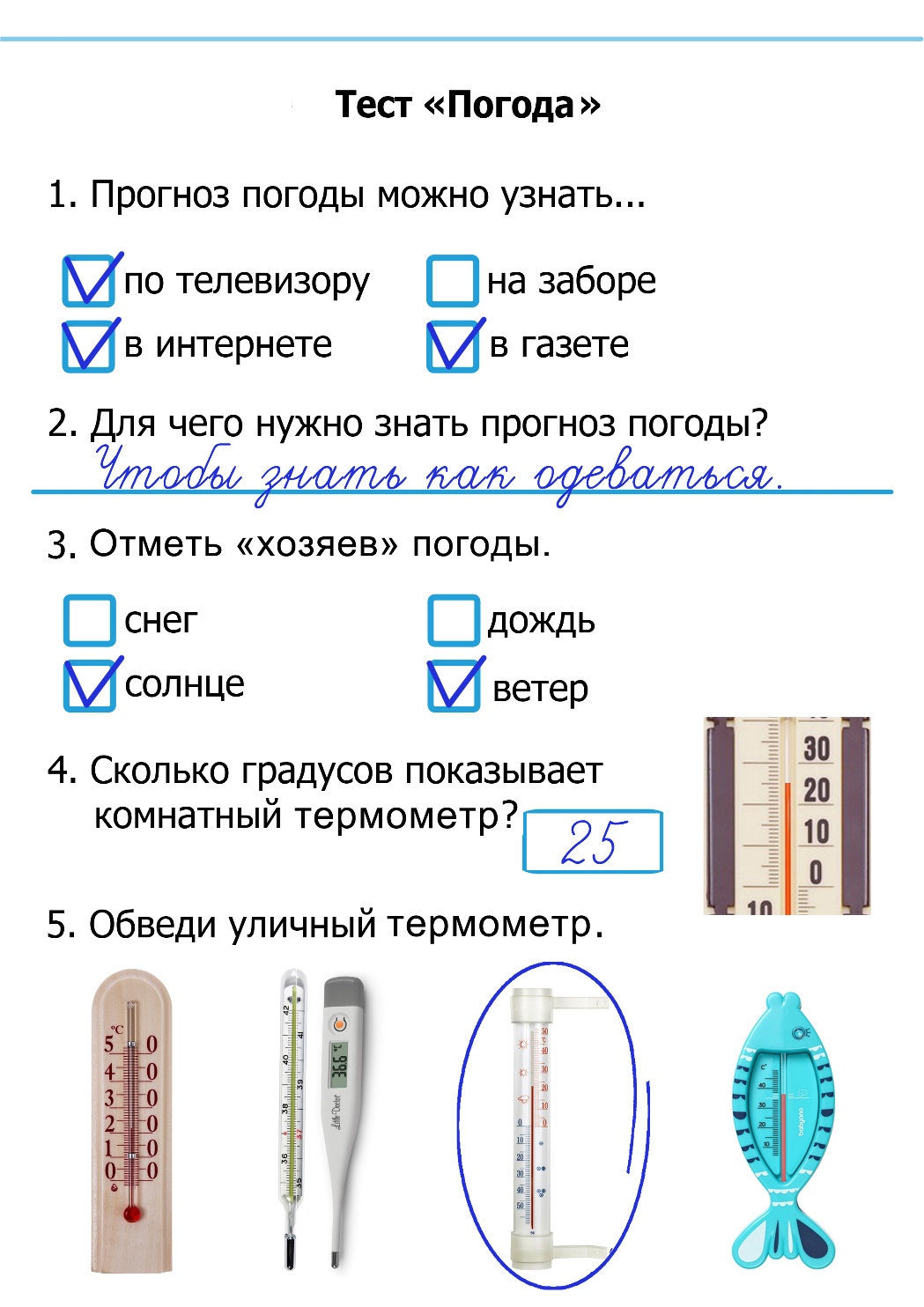 ТЕМА УРОКА
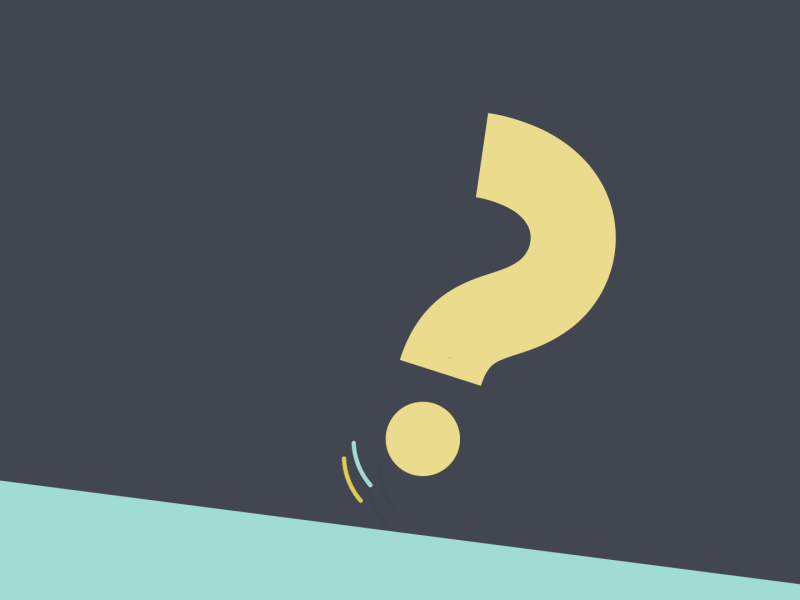 Найдите «хитрую» букву
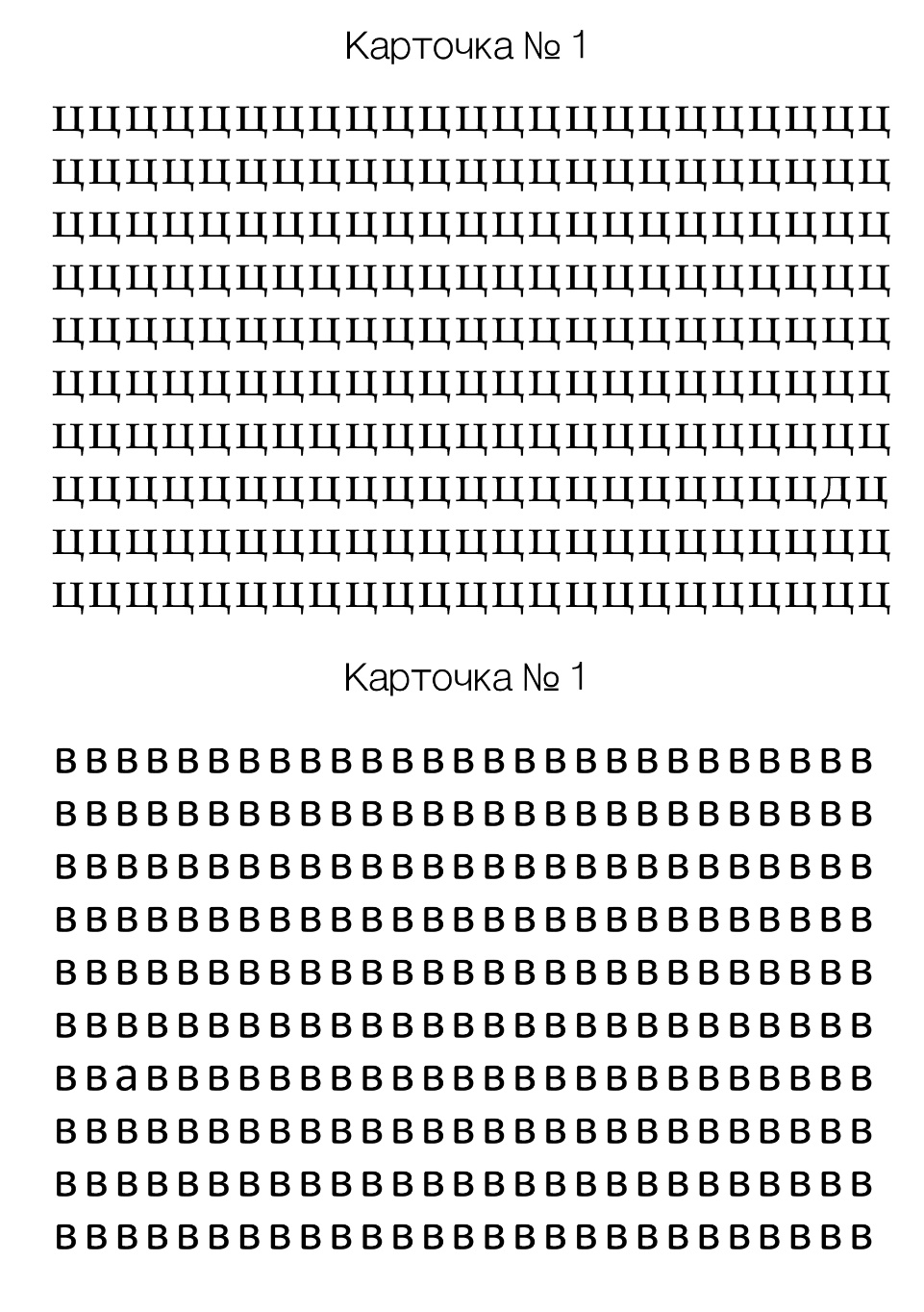 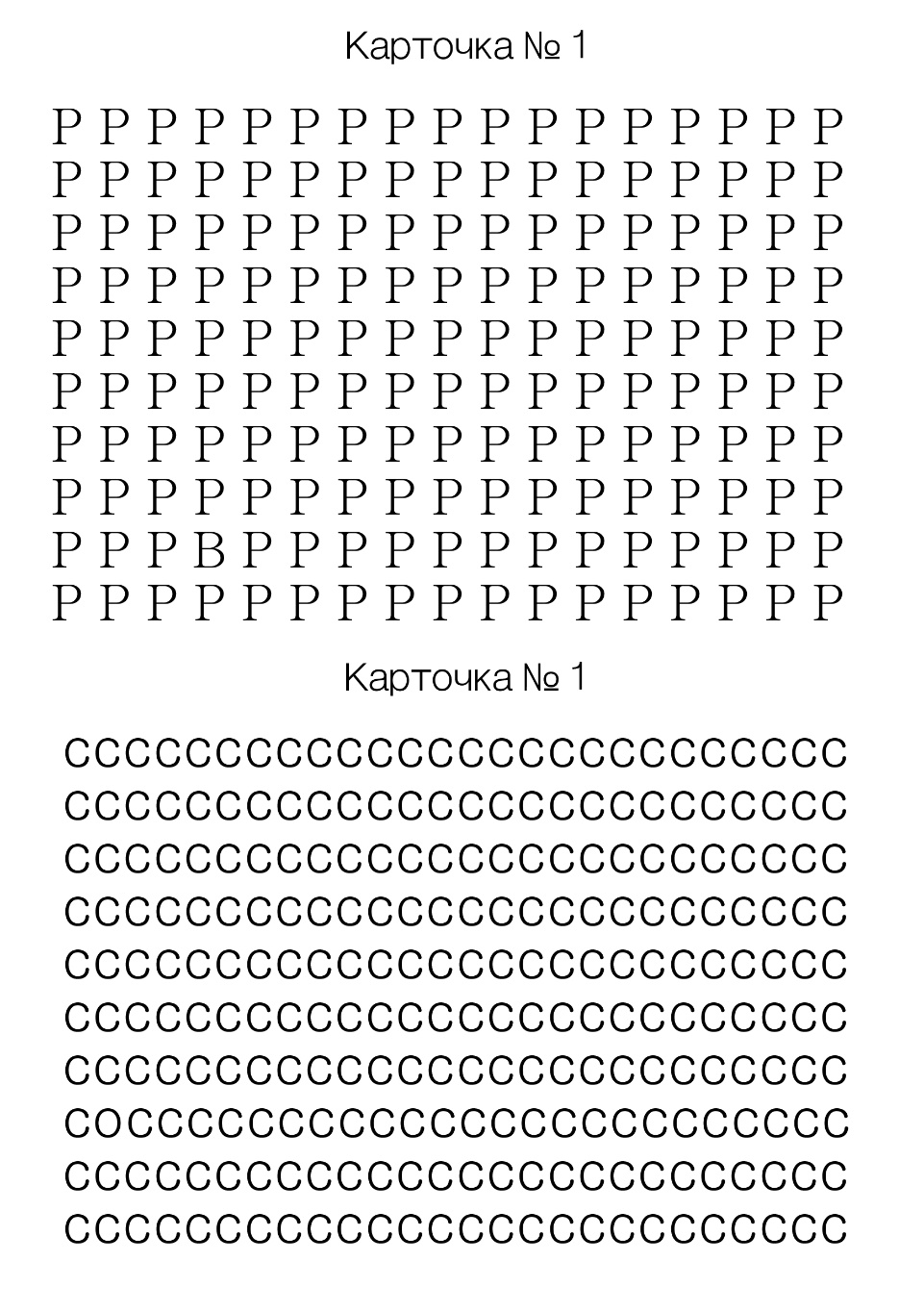 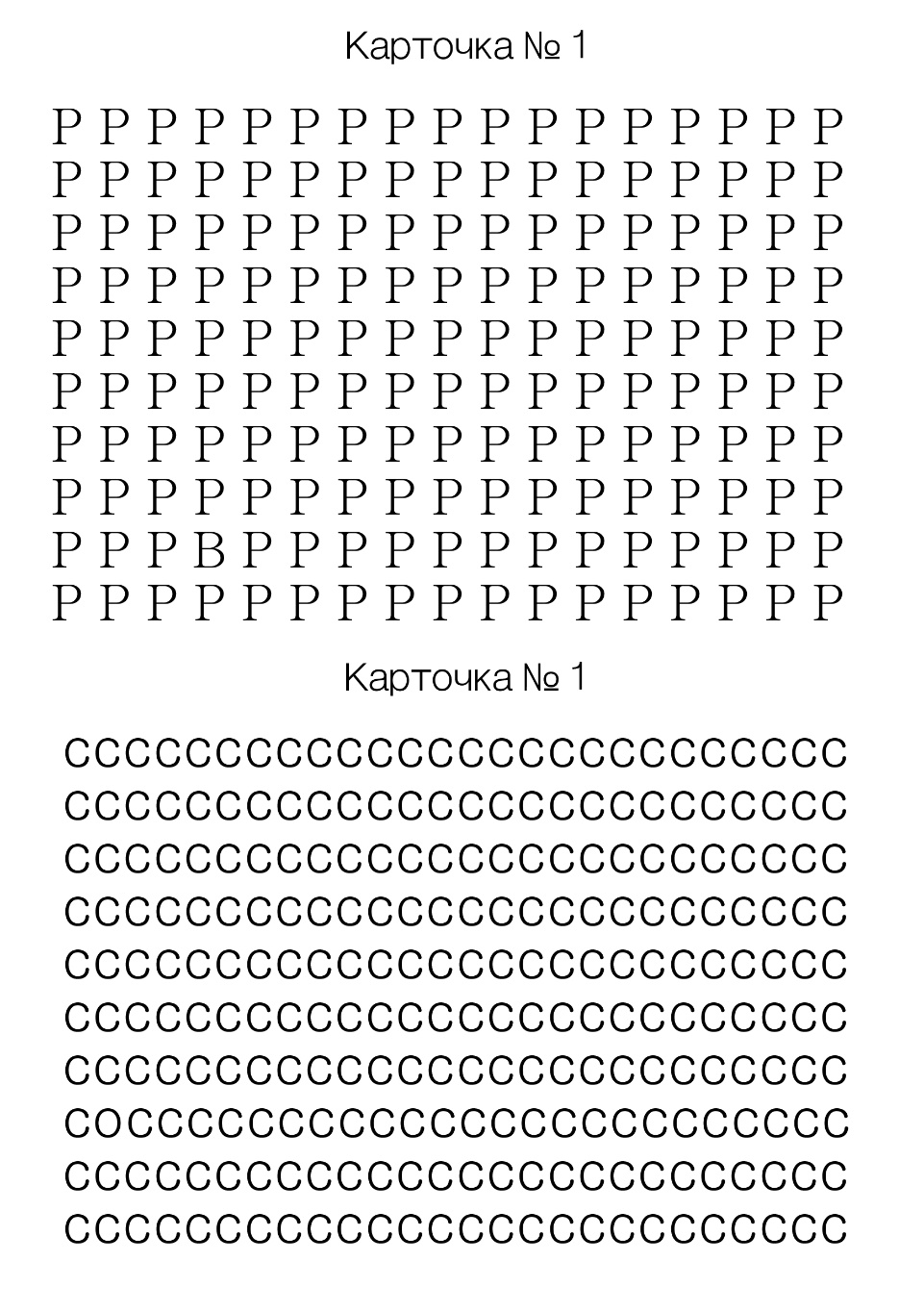 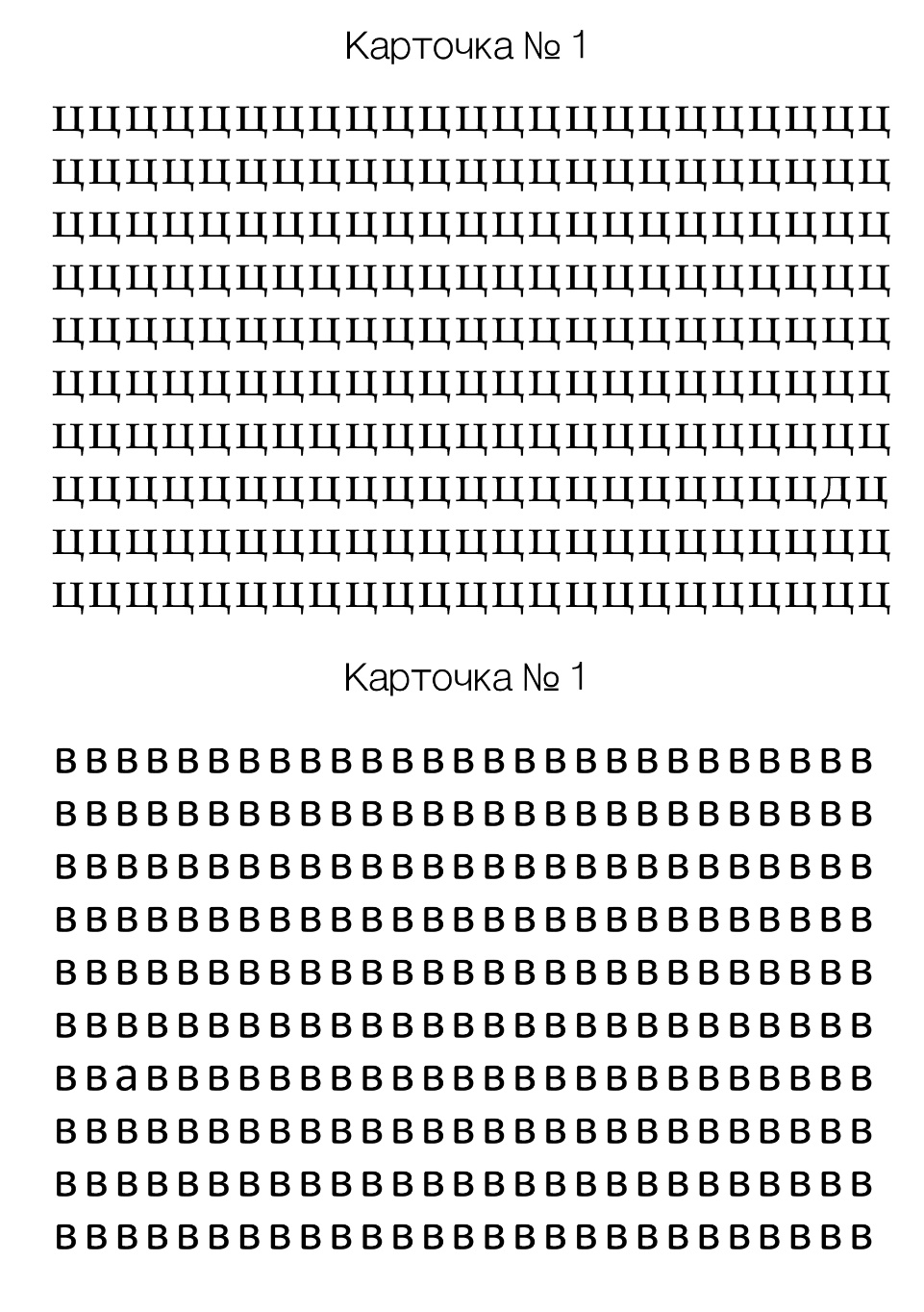 Составьте слово
д
а
о
в
Тема урока
Осадки в разные времена года.
 Круговорот воды в природе.
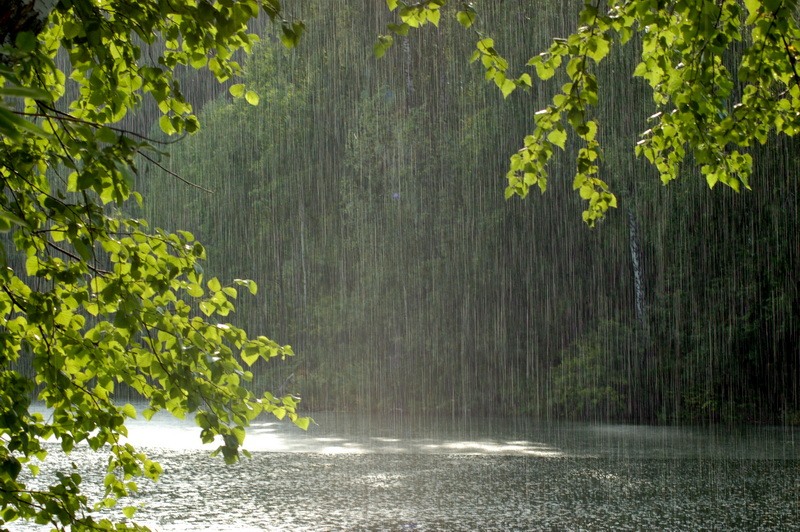 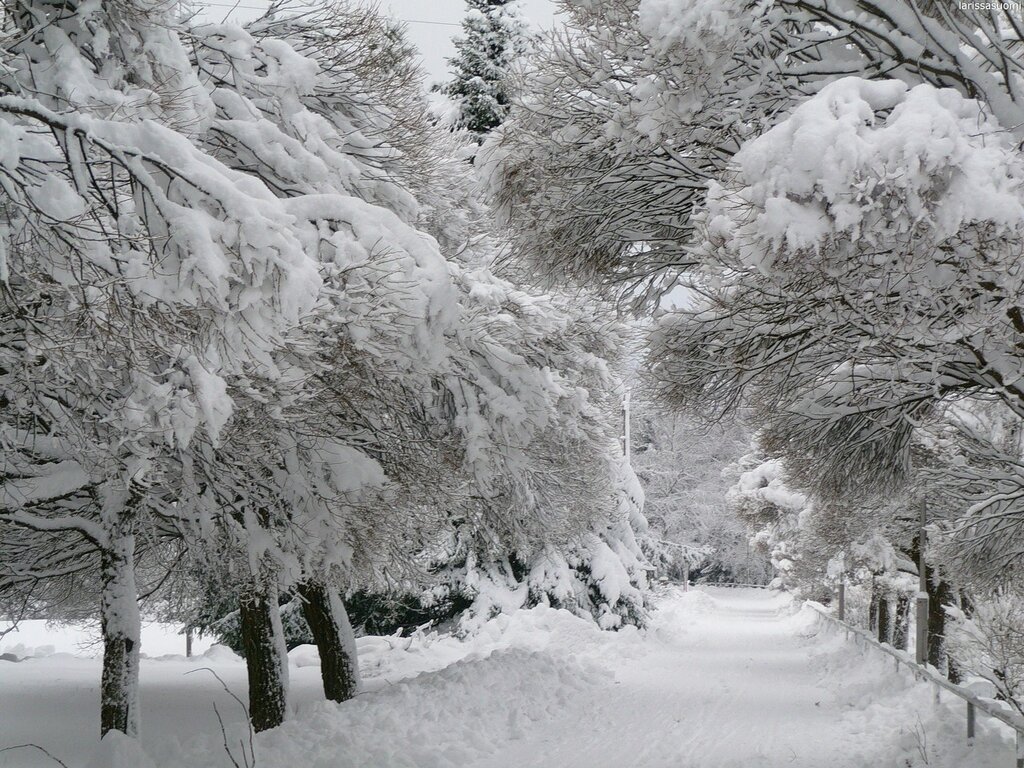 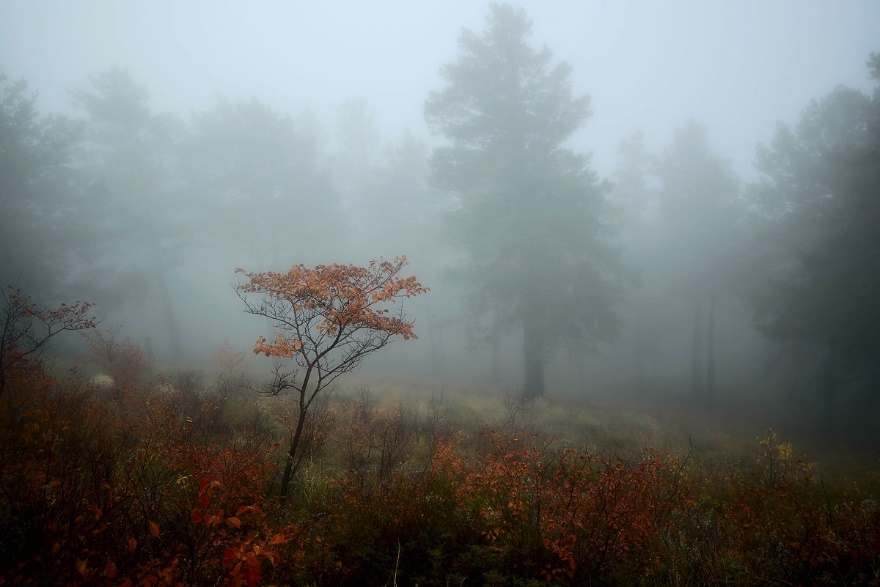 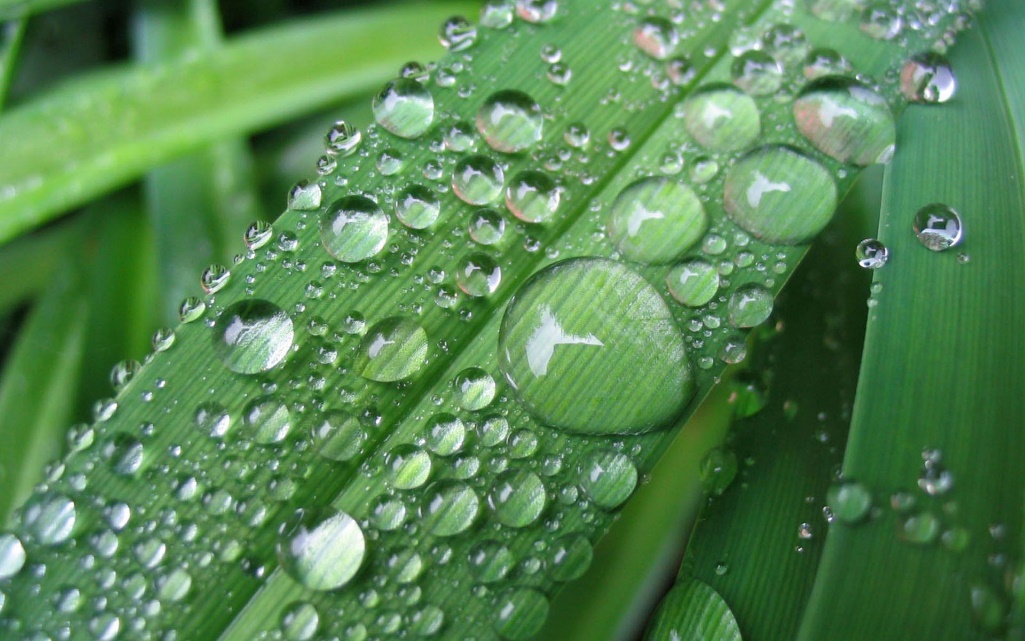 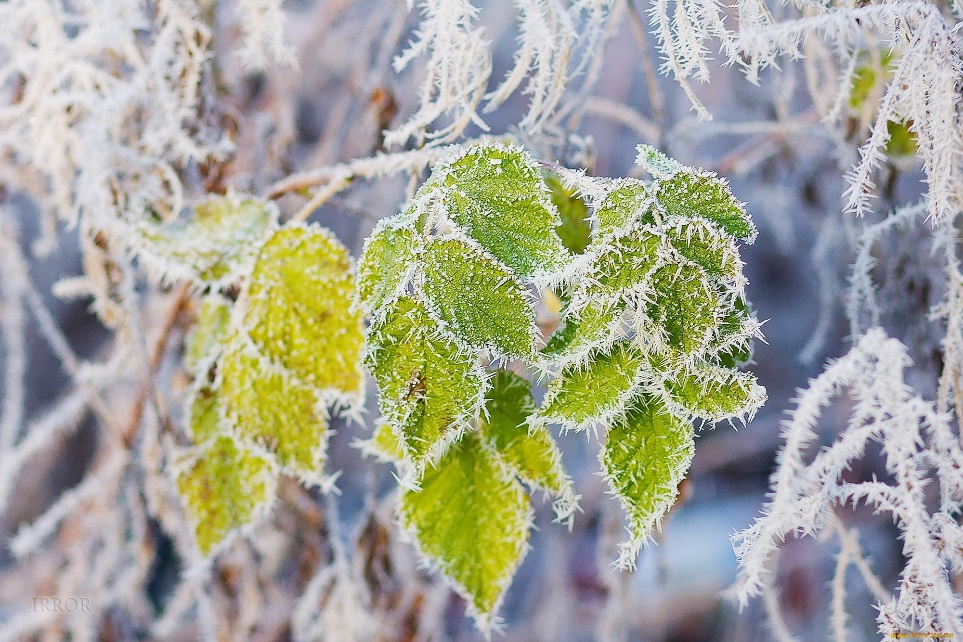 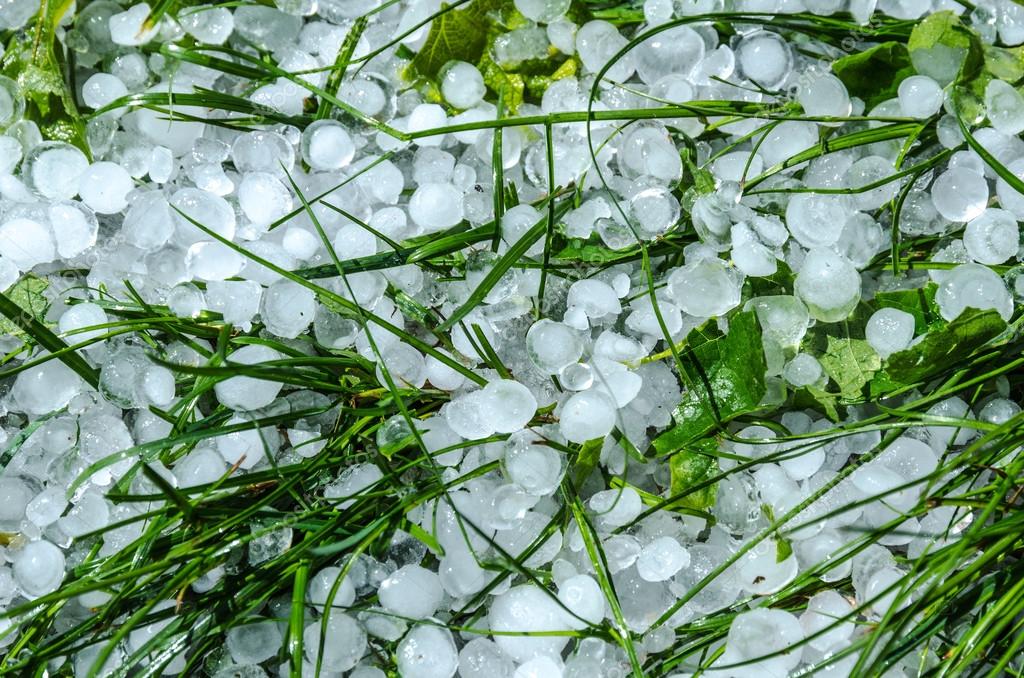 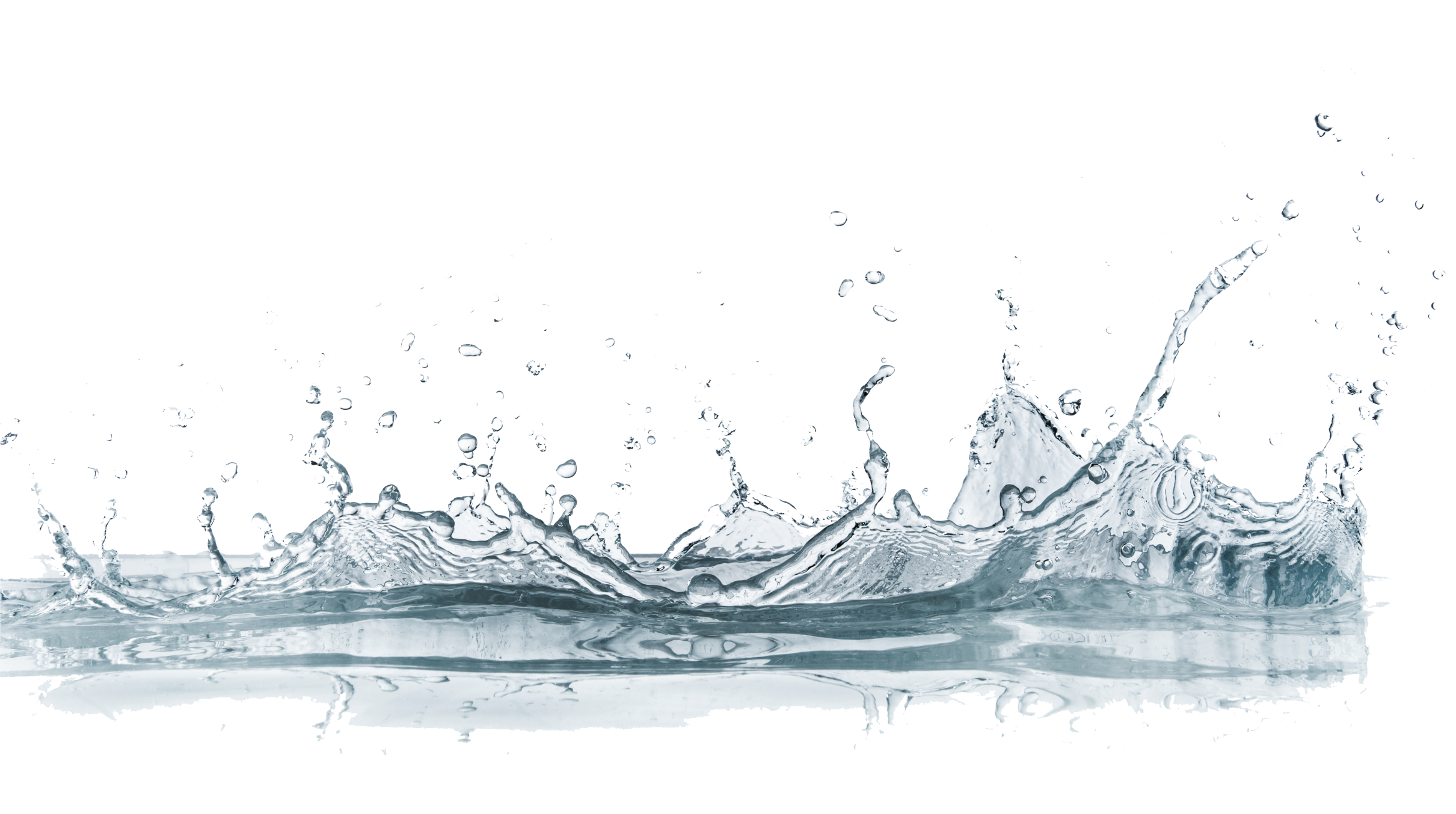 Различные состояния воды
ВОДА
твёрдая
жидкая
газообразная
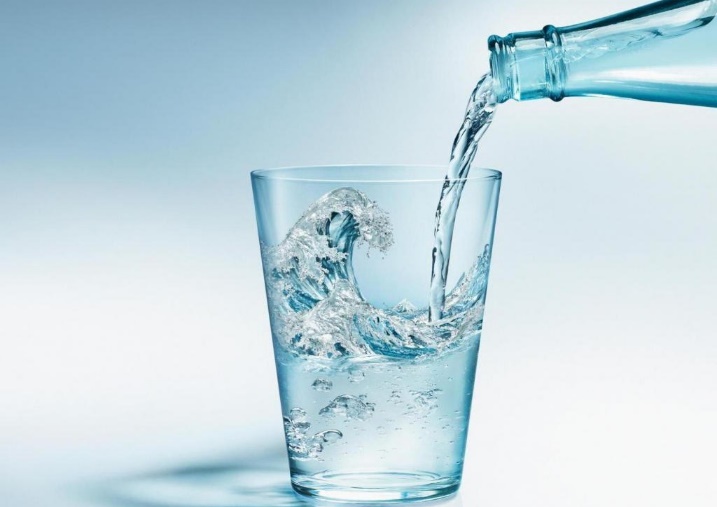 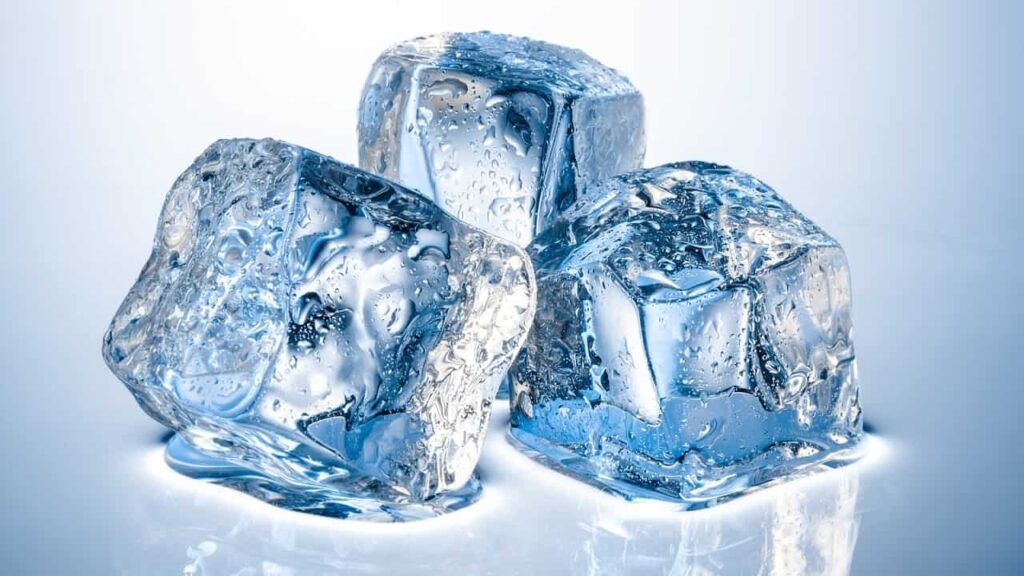 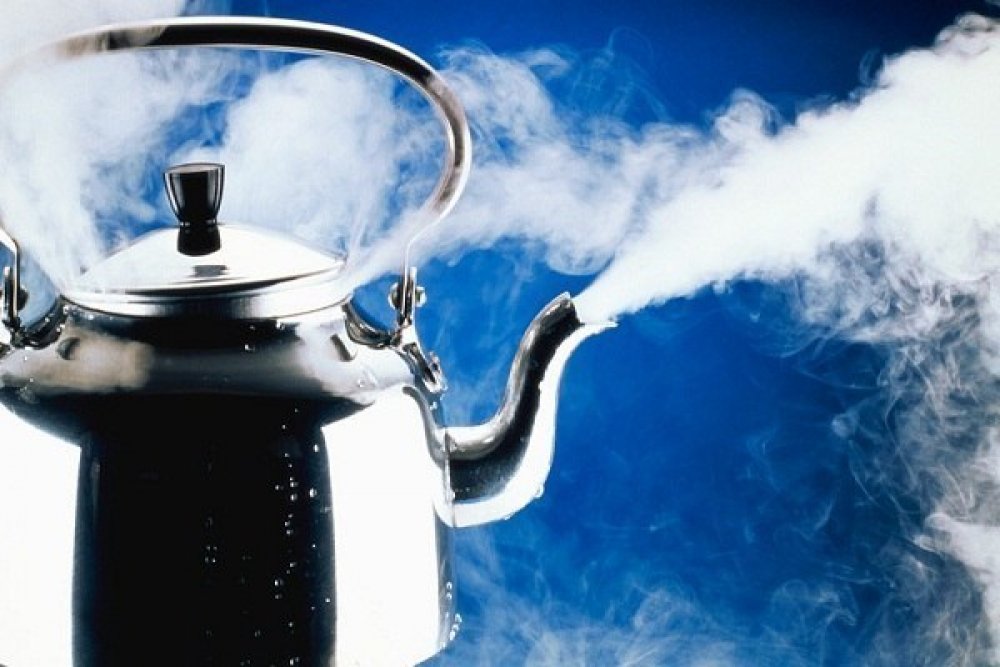 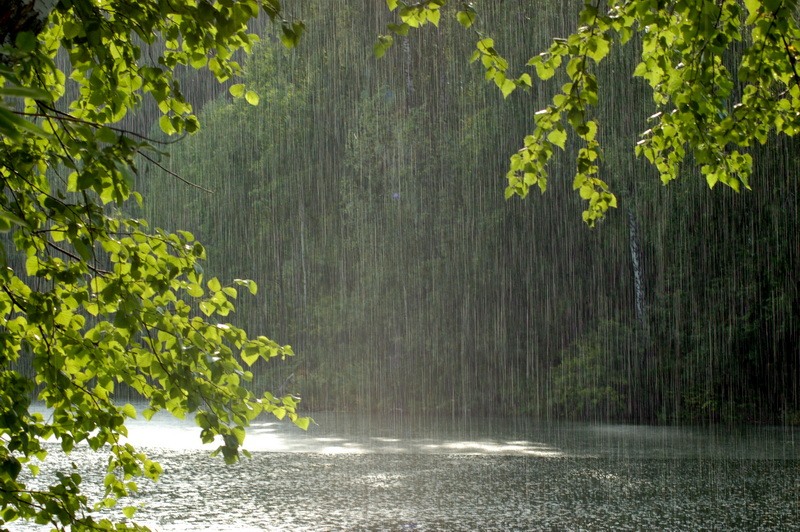 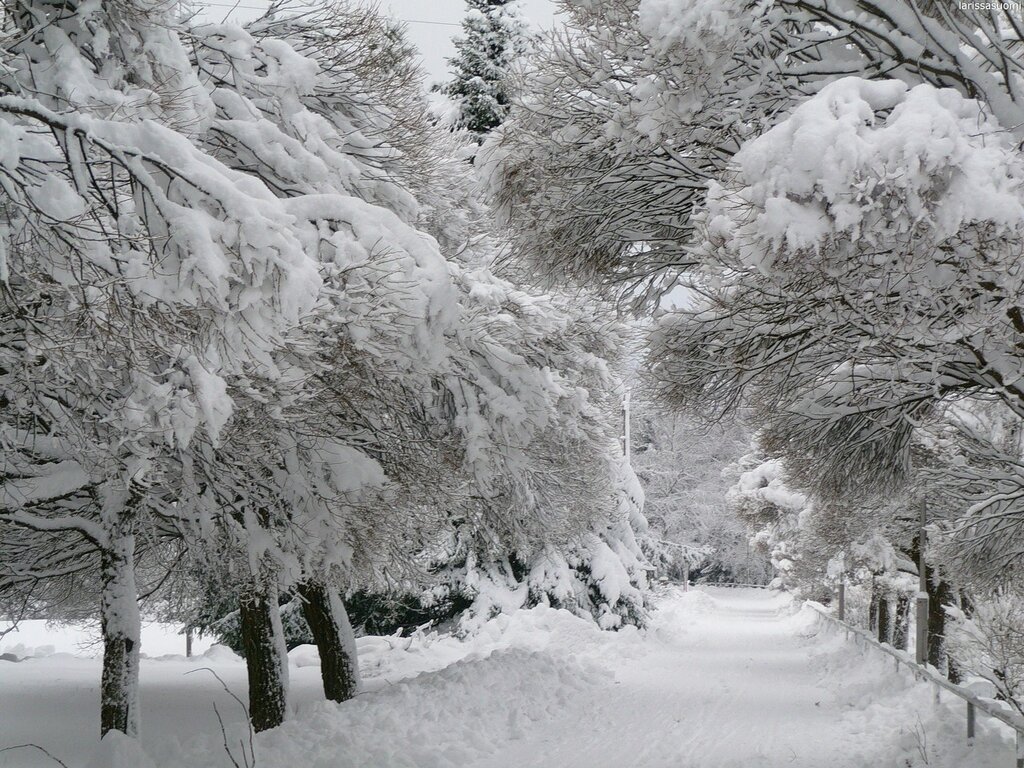 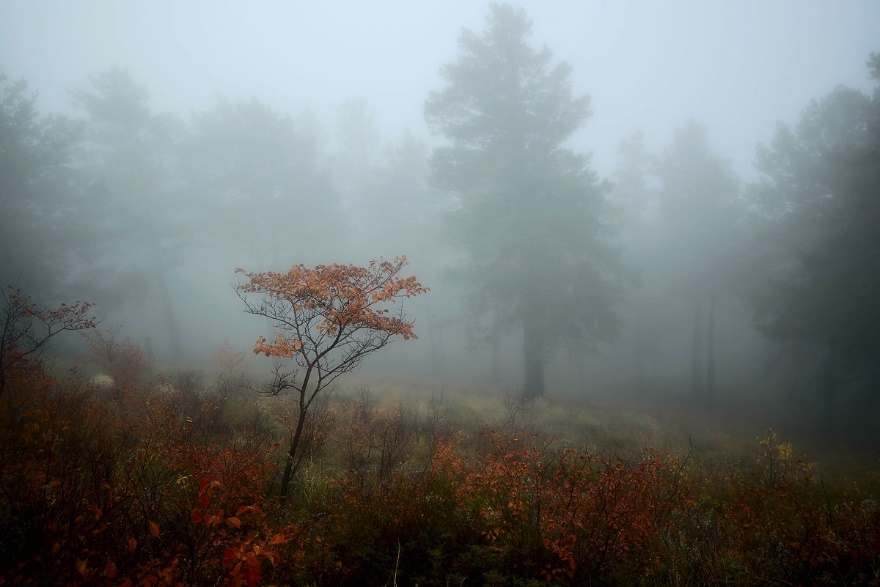 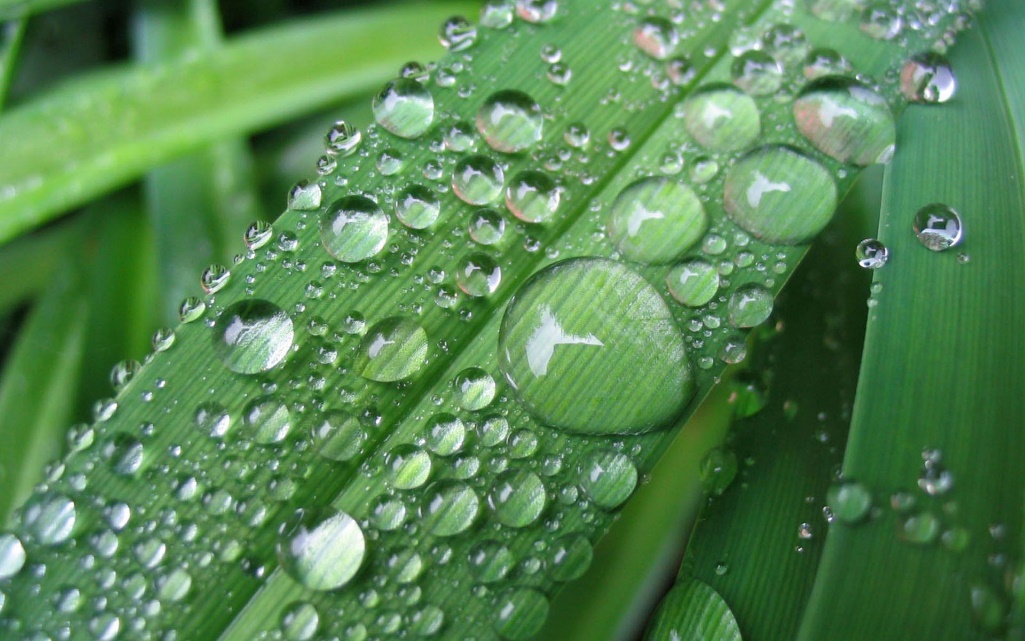 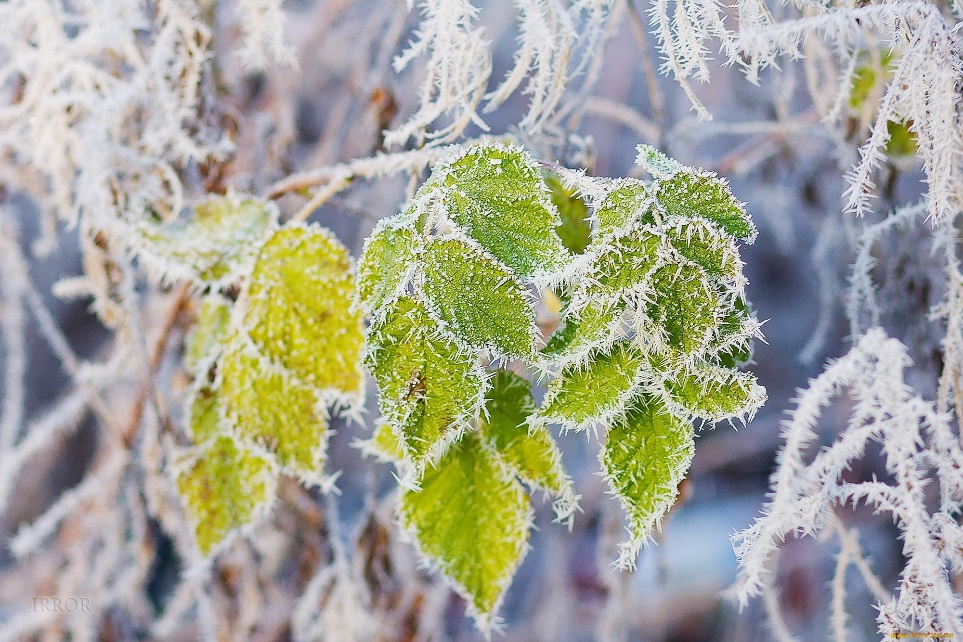 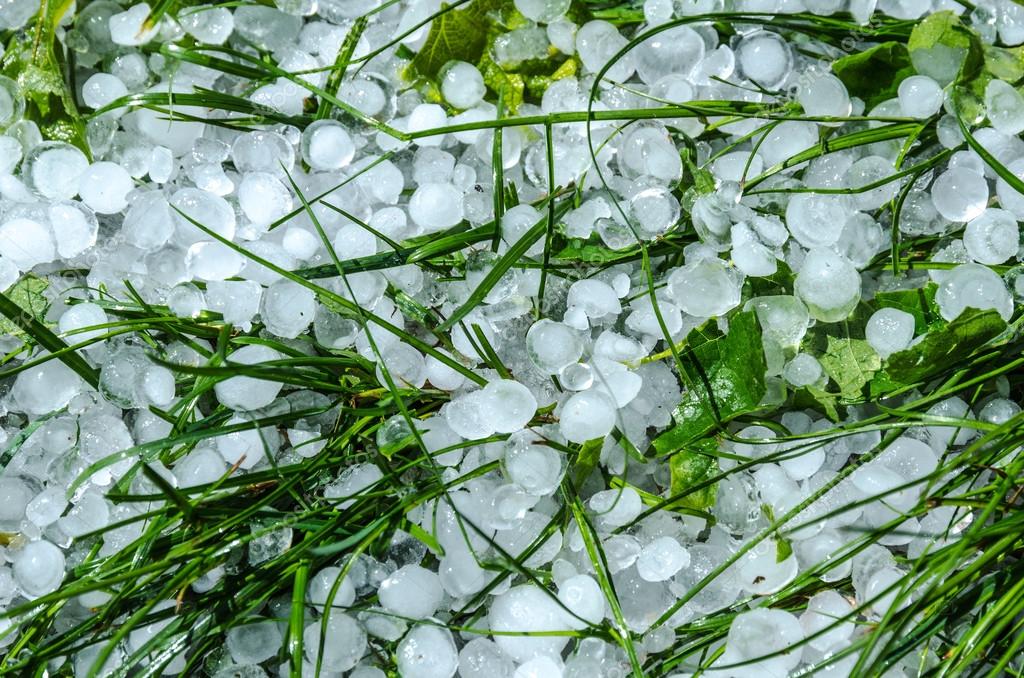 Разместите правильно
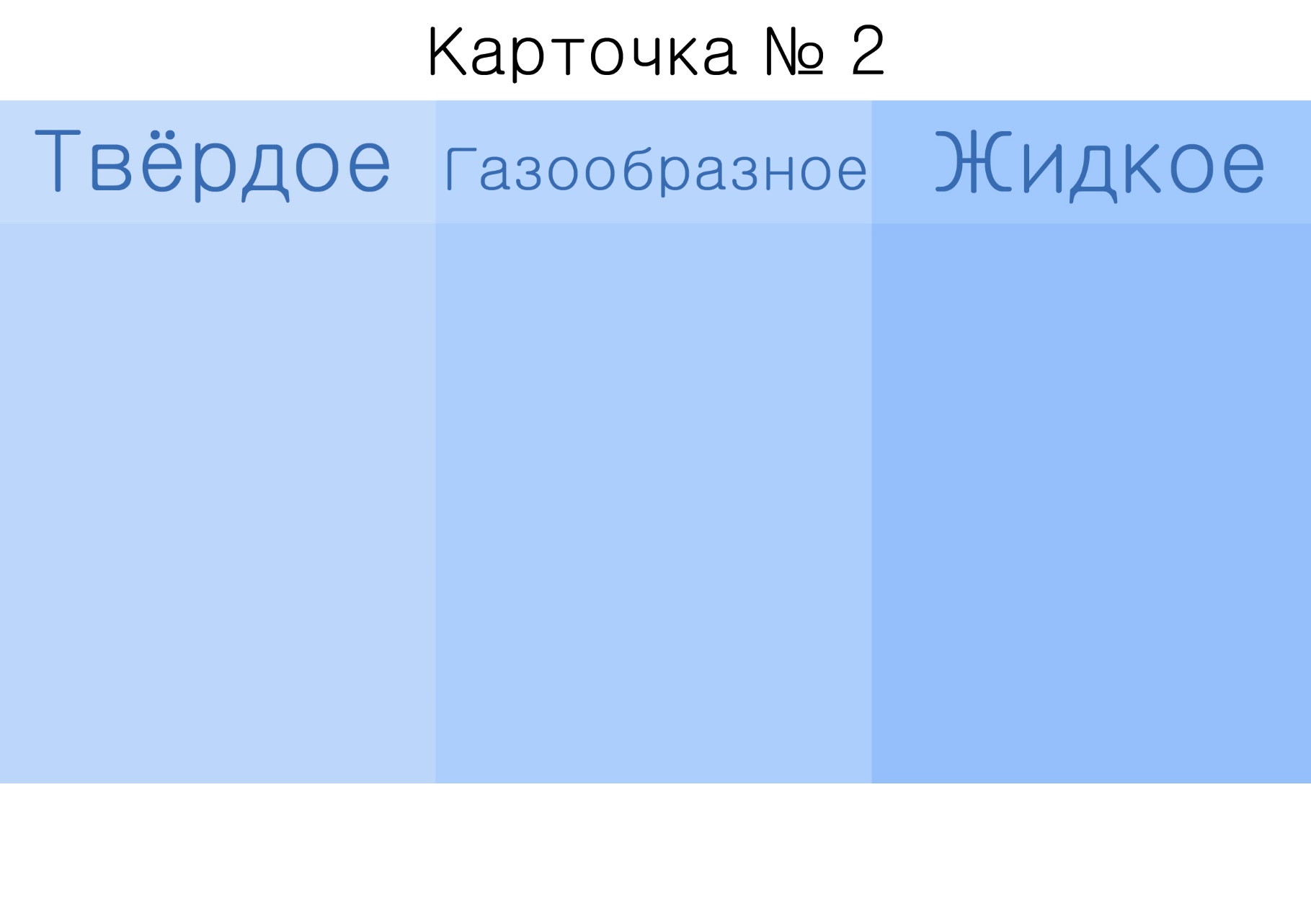 роса
дождь
иней
снег
туман
град
Работа с учебником
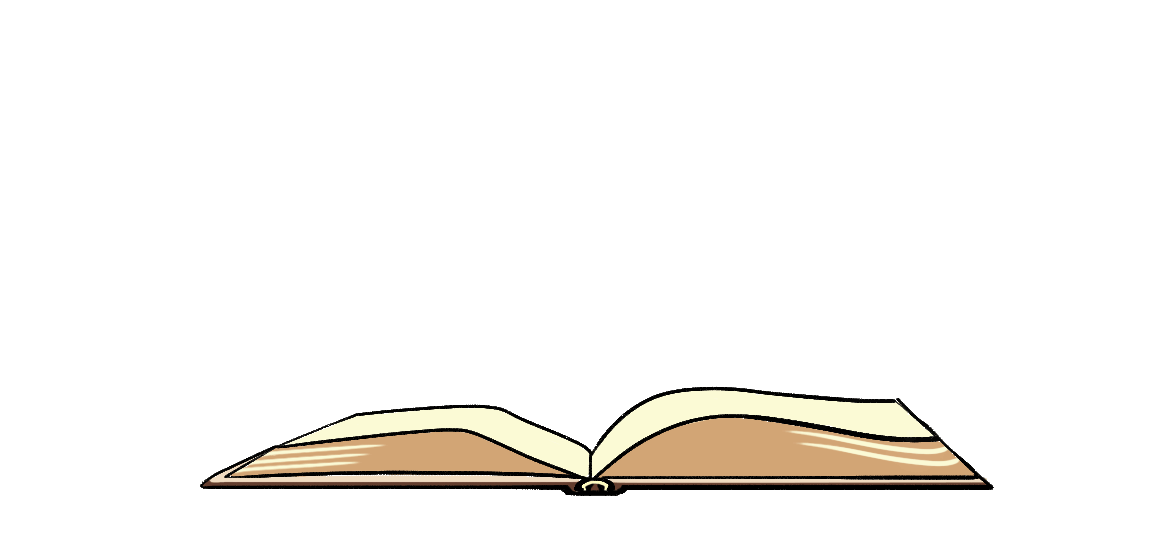 С. 48
Эксперимент
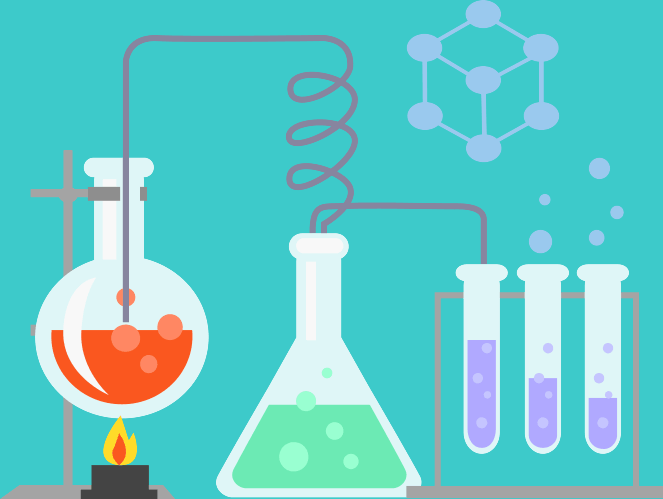 Цель:
показать изменение состояния воды в зависимости от воздействия температур
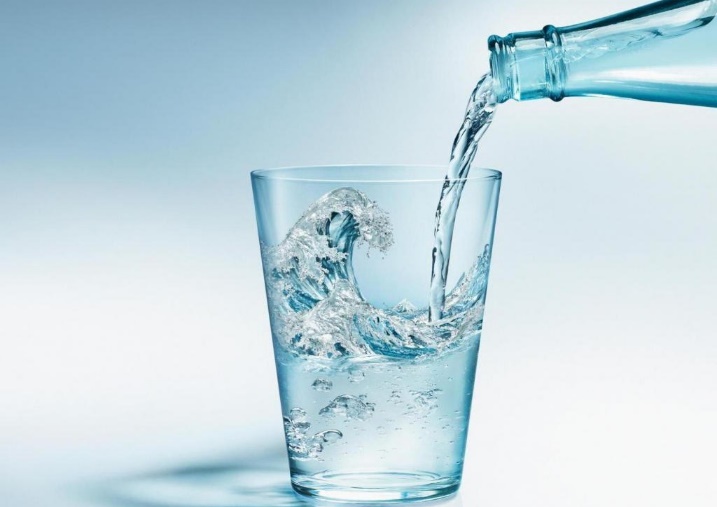 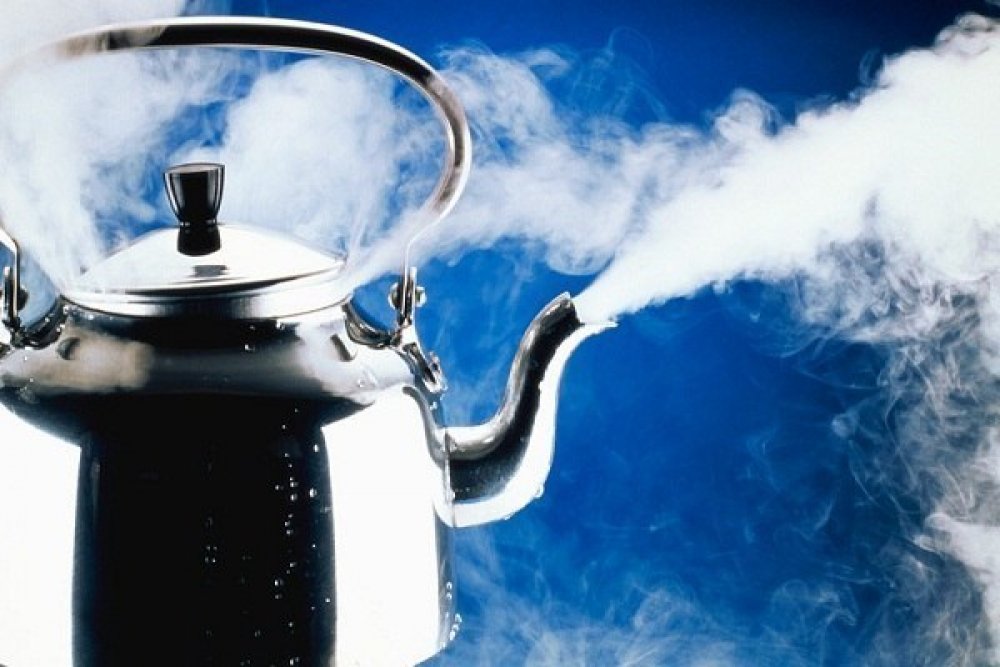 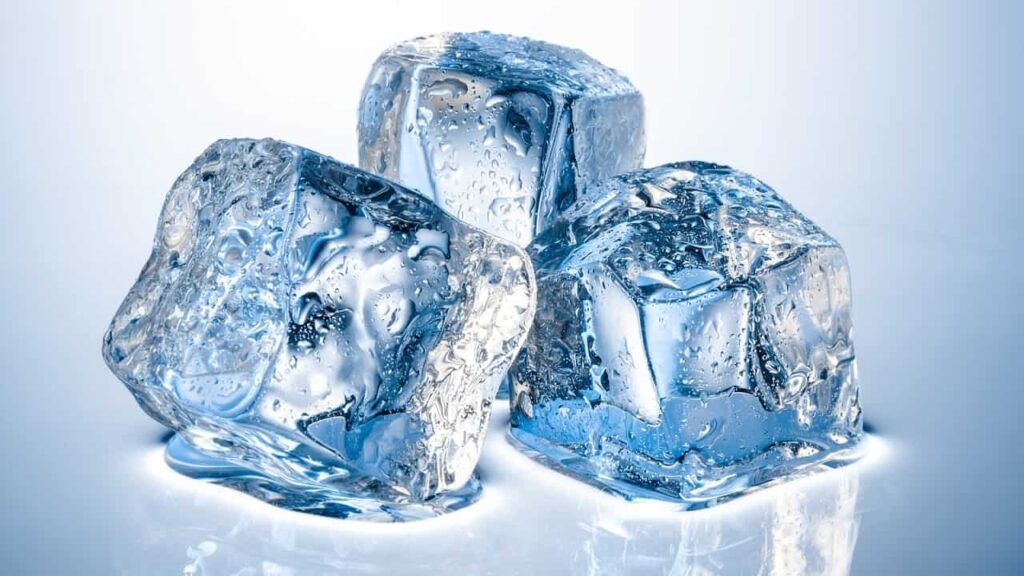 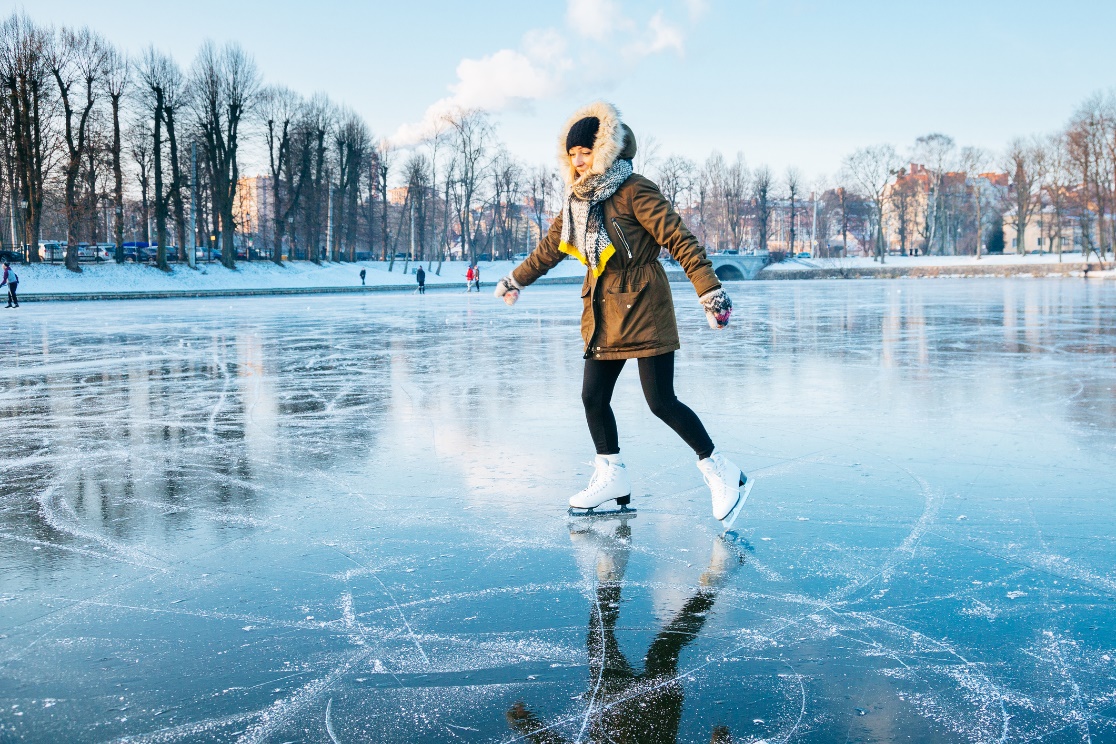 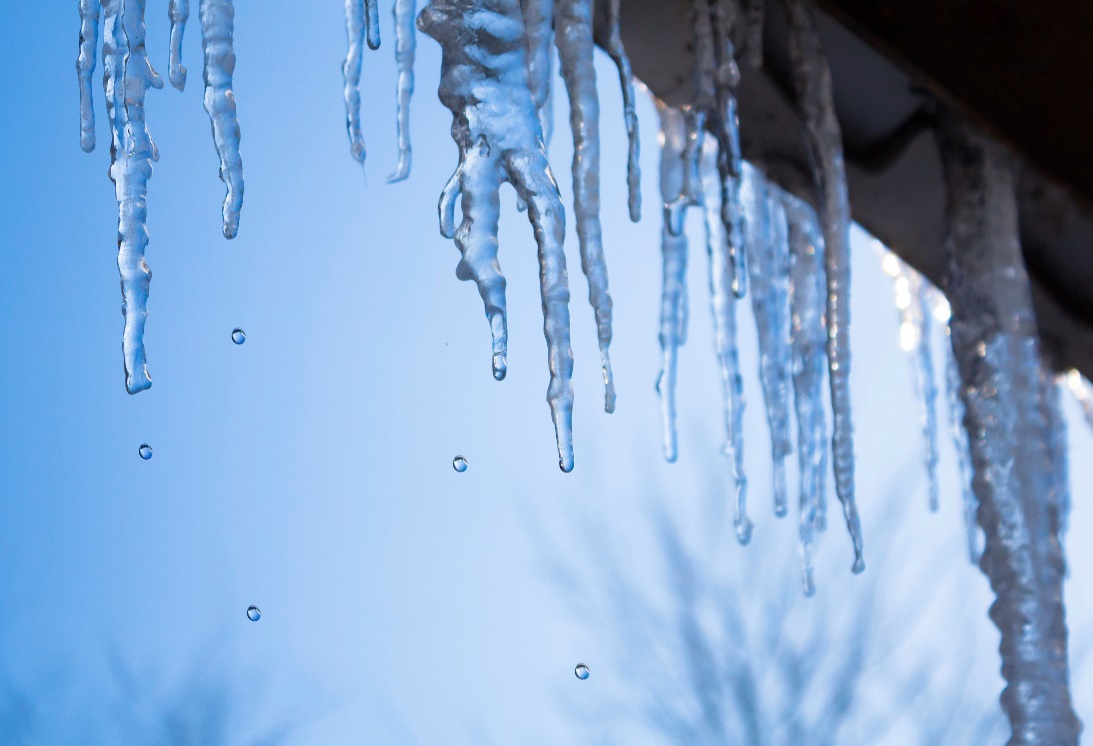 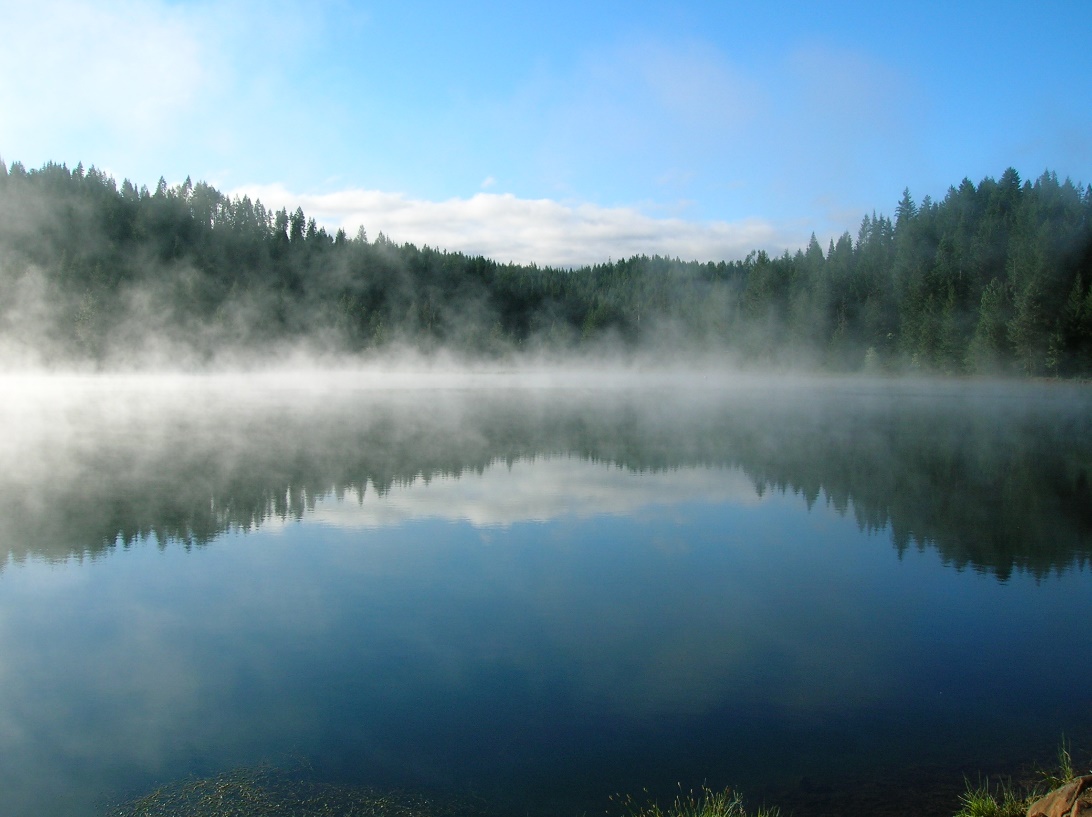 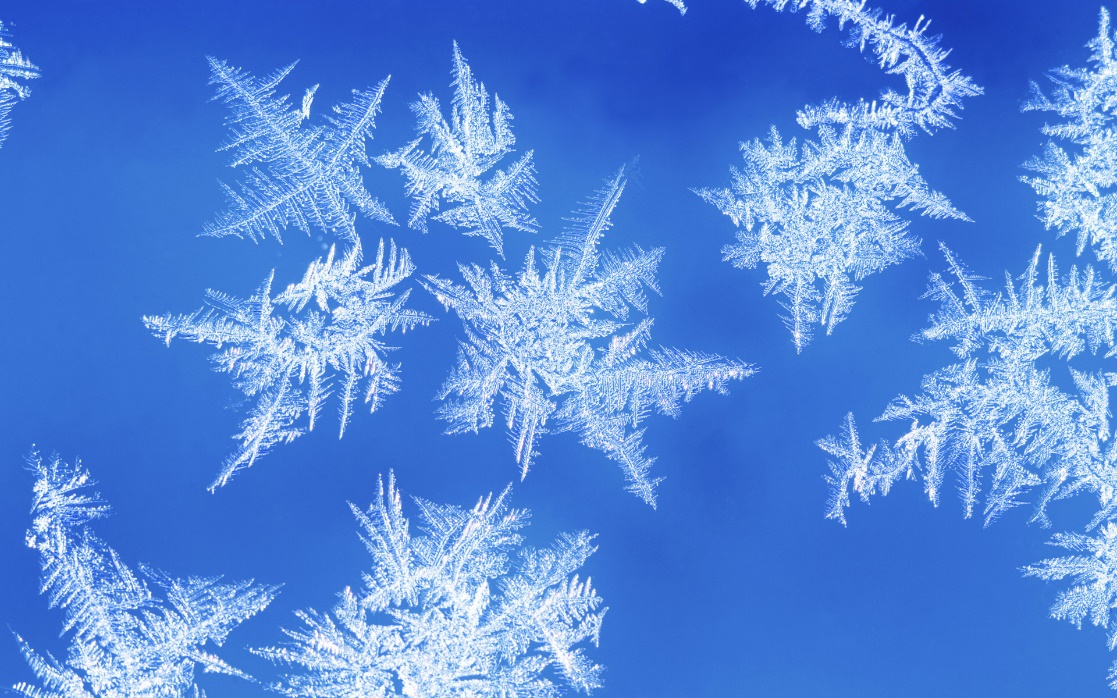 Физкультминутка
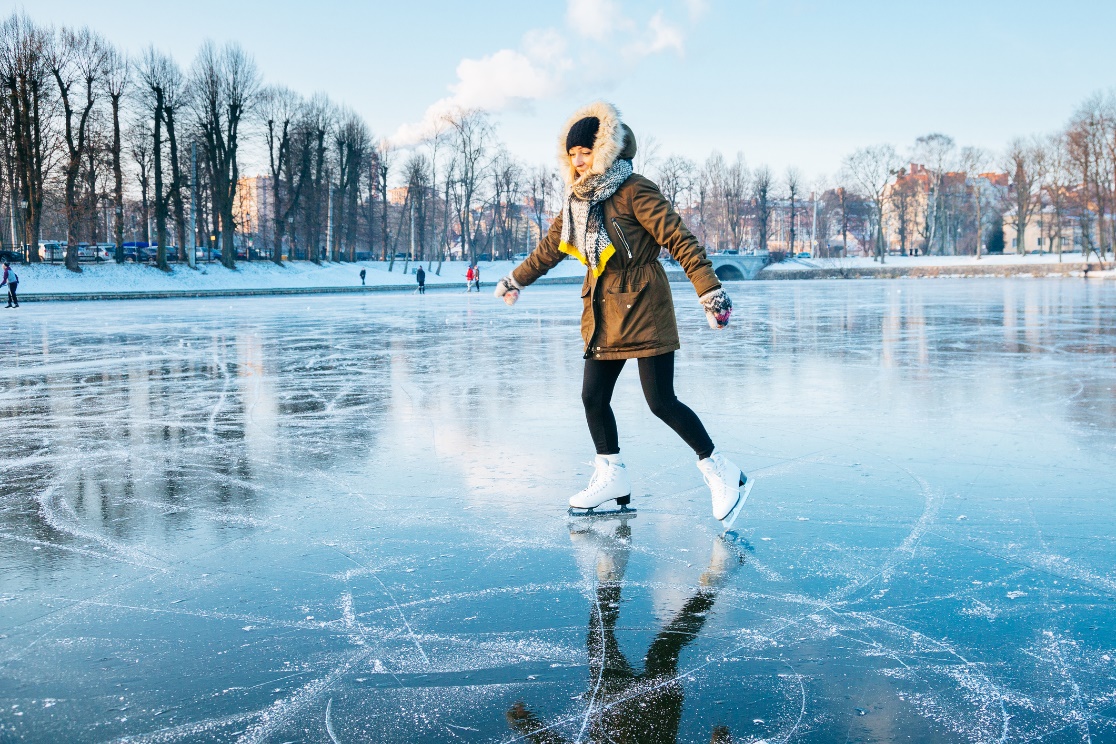 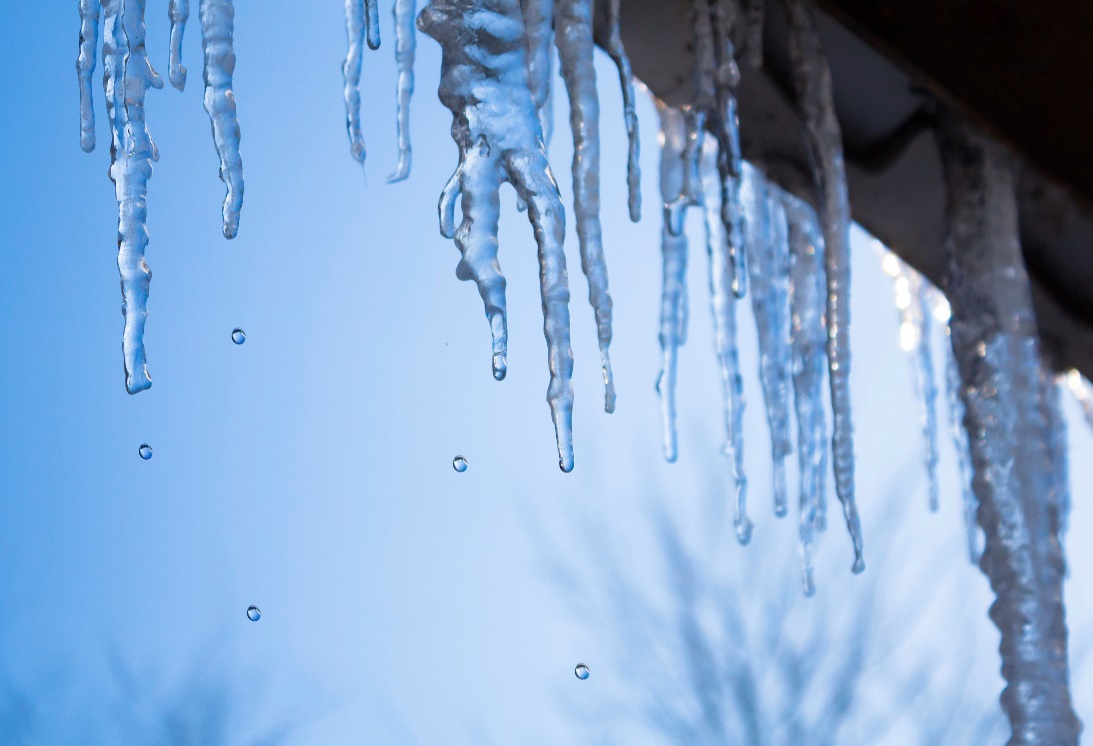 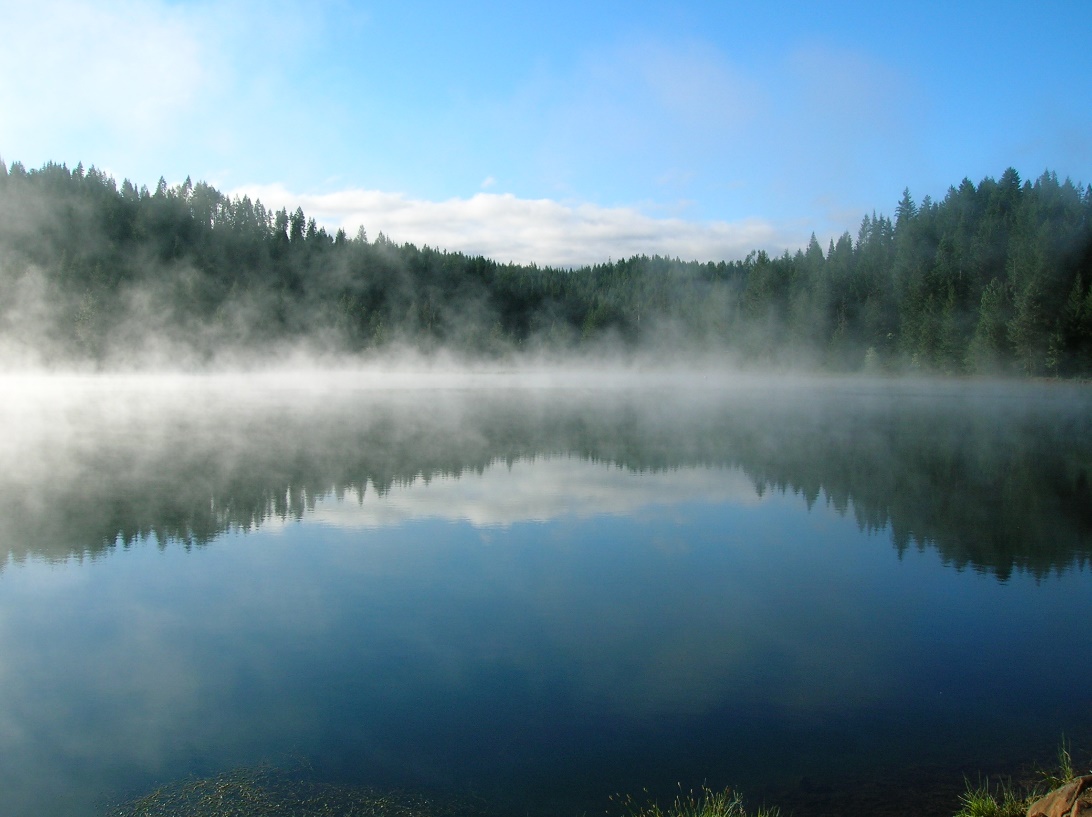 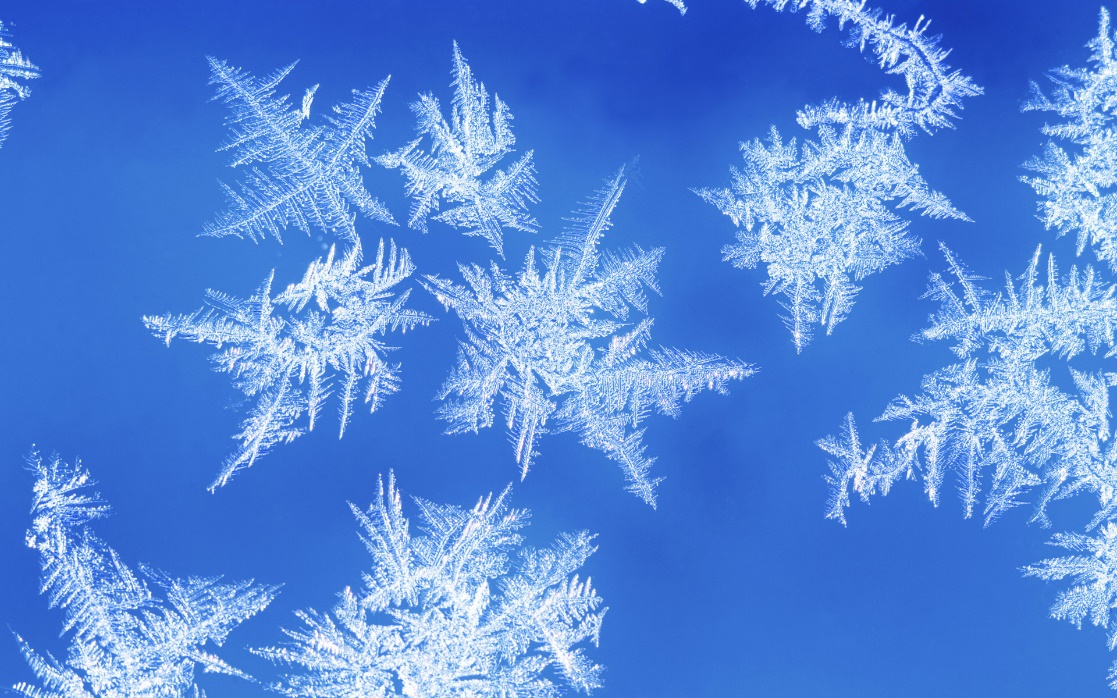 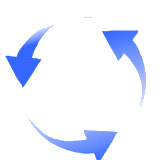 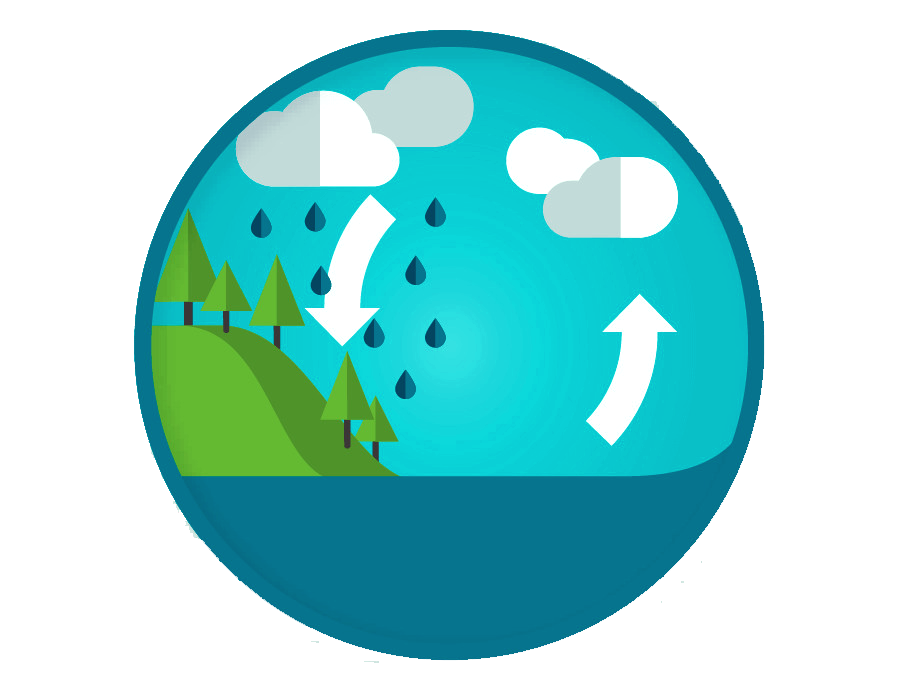 Круговорот 
воды 
в природе
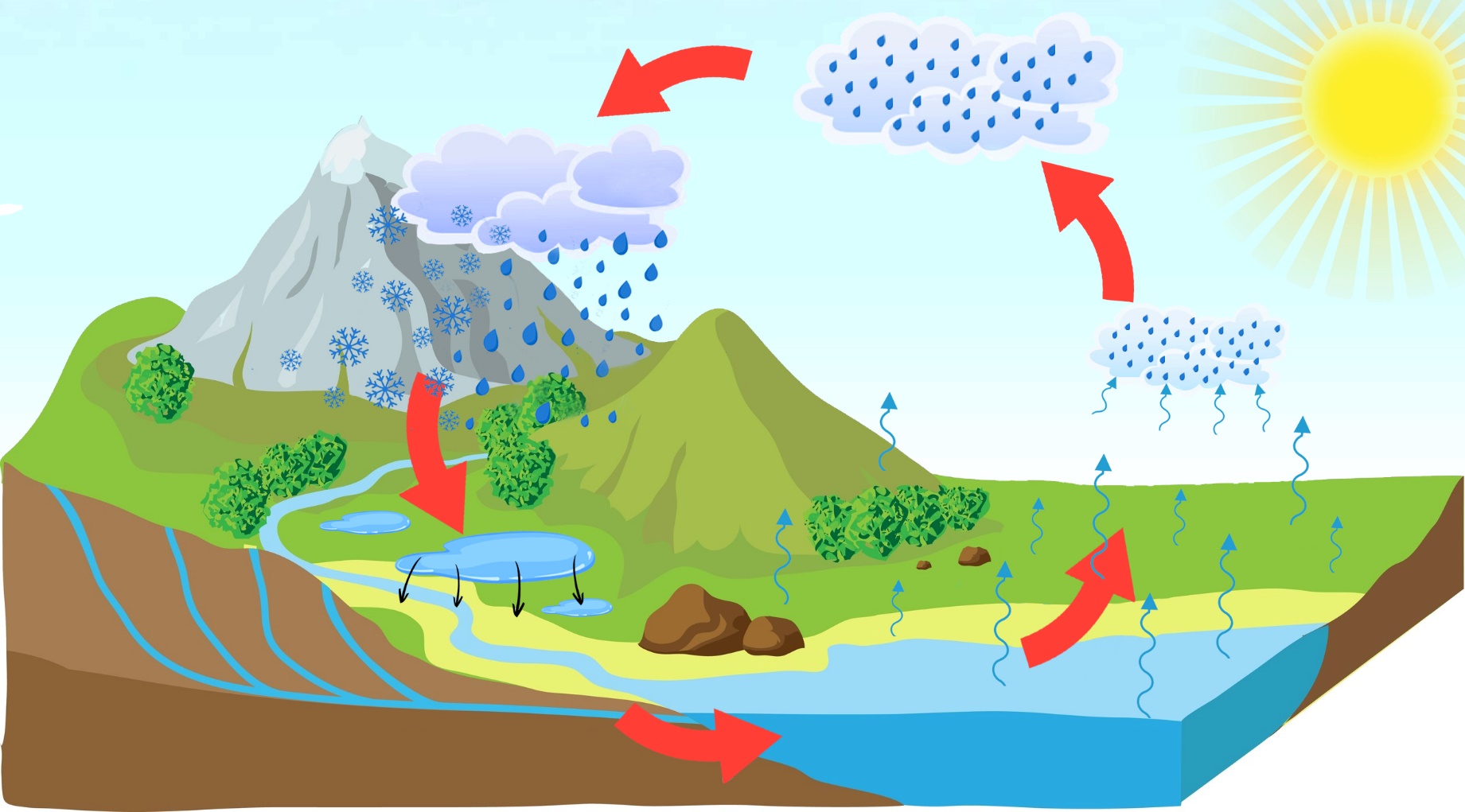 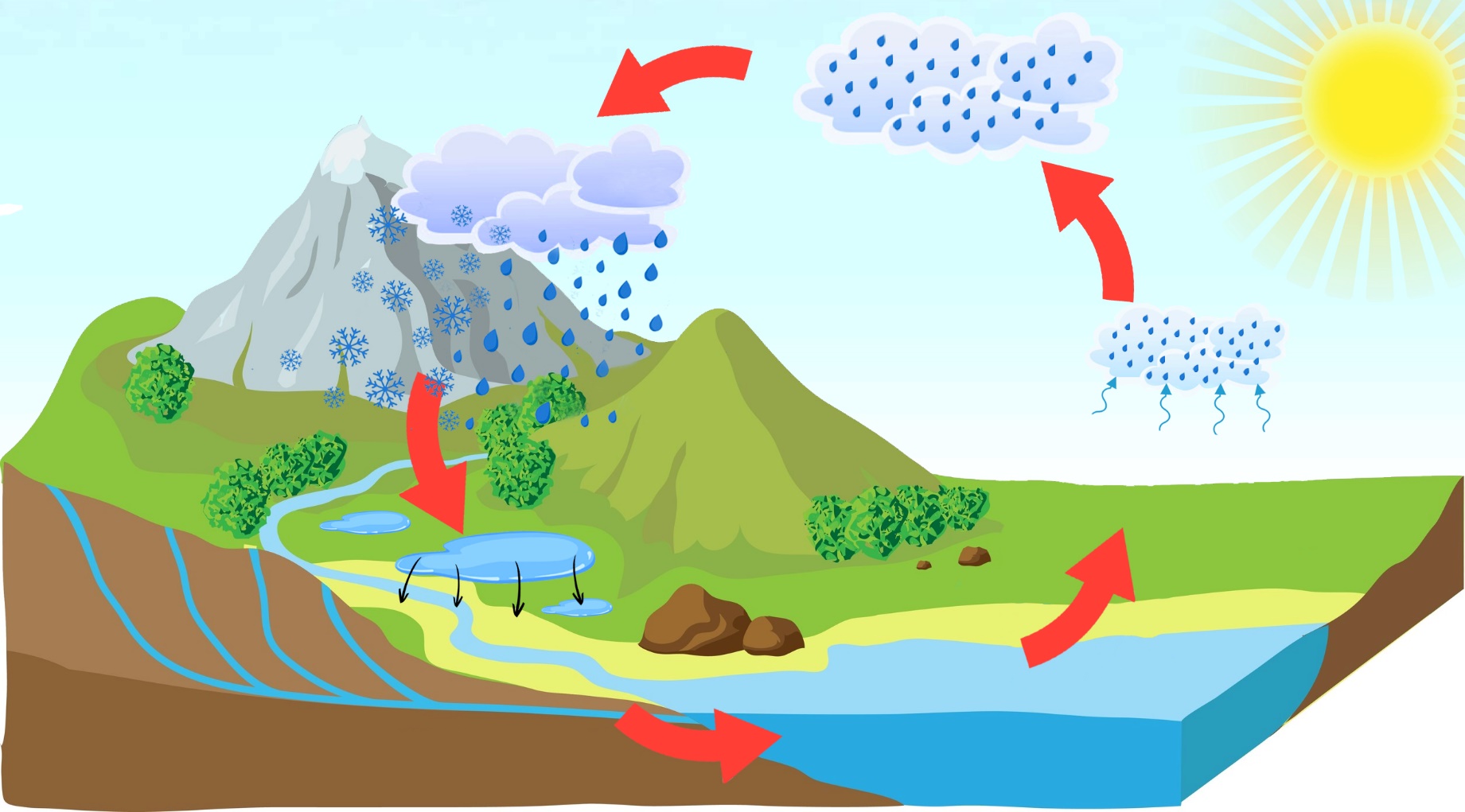 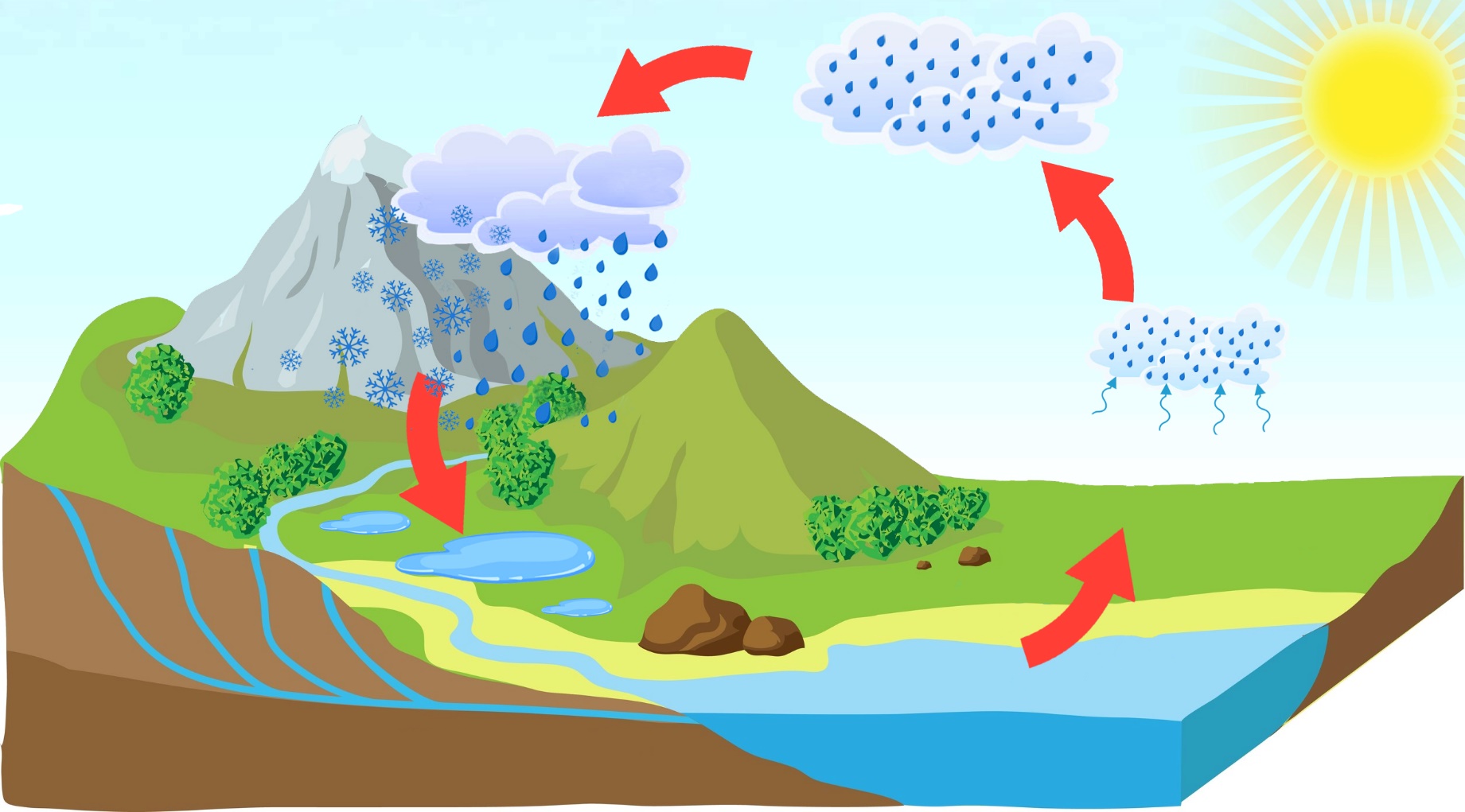 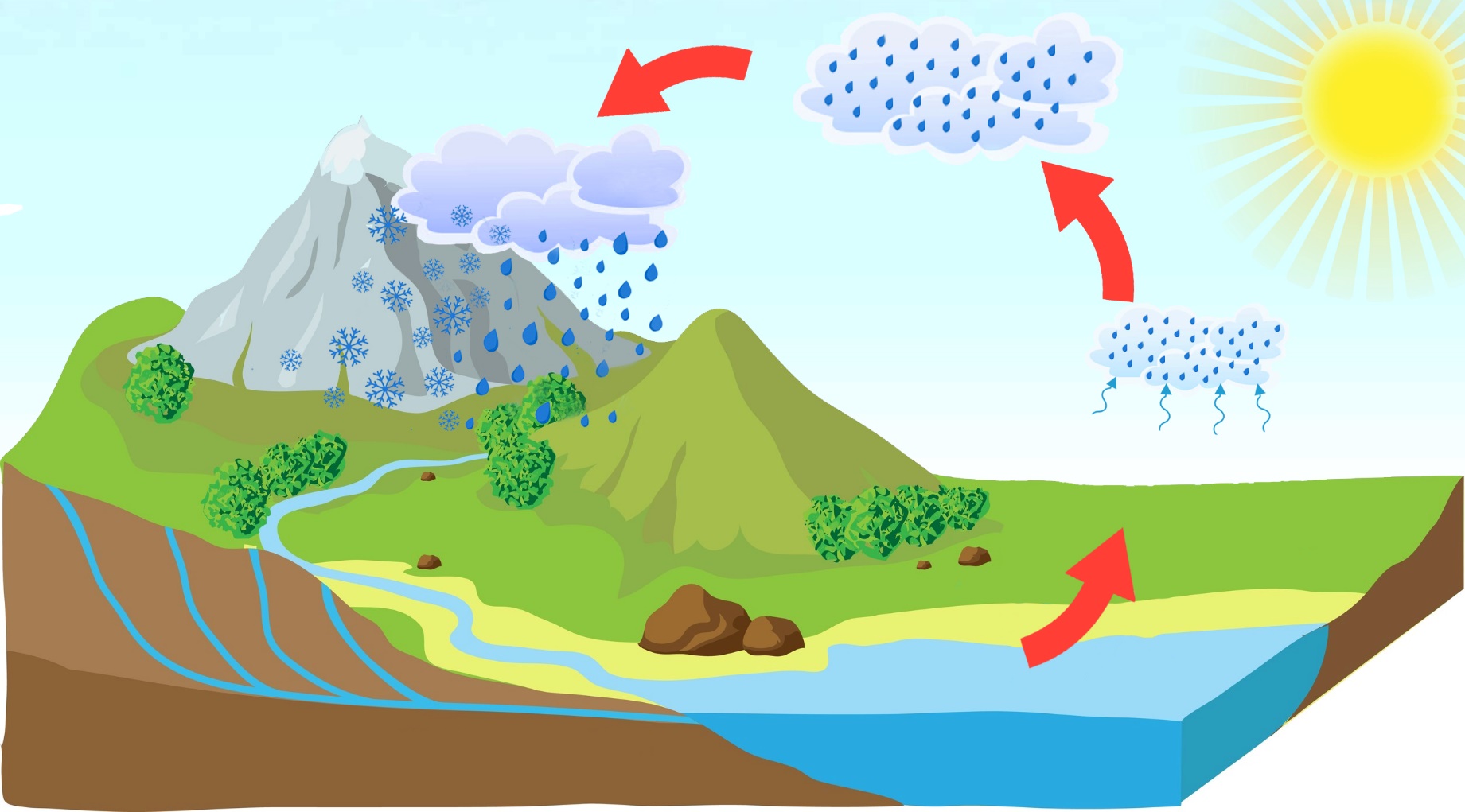 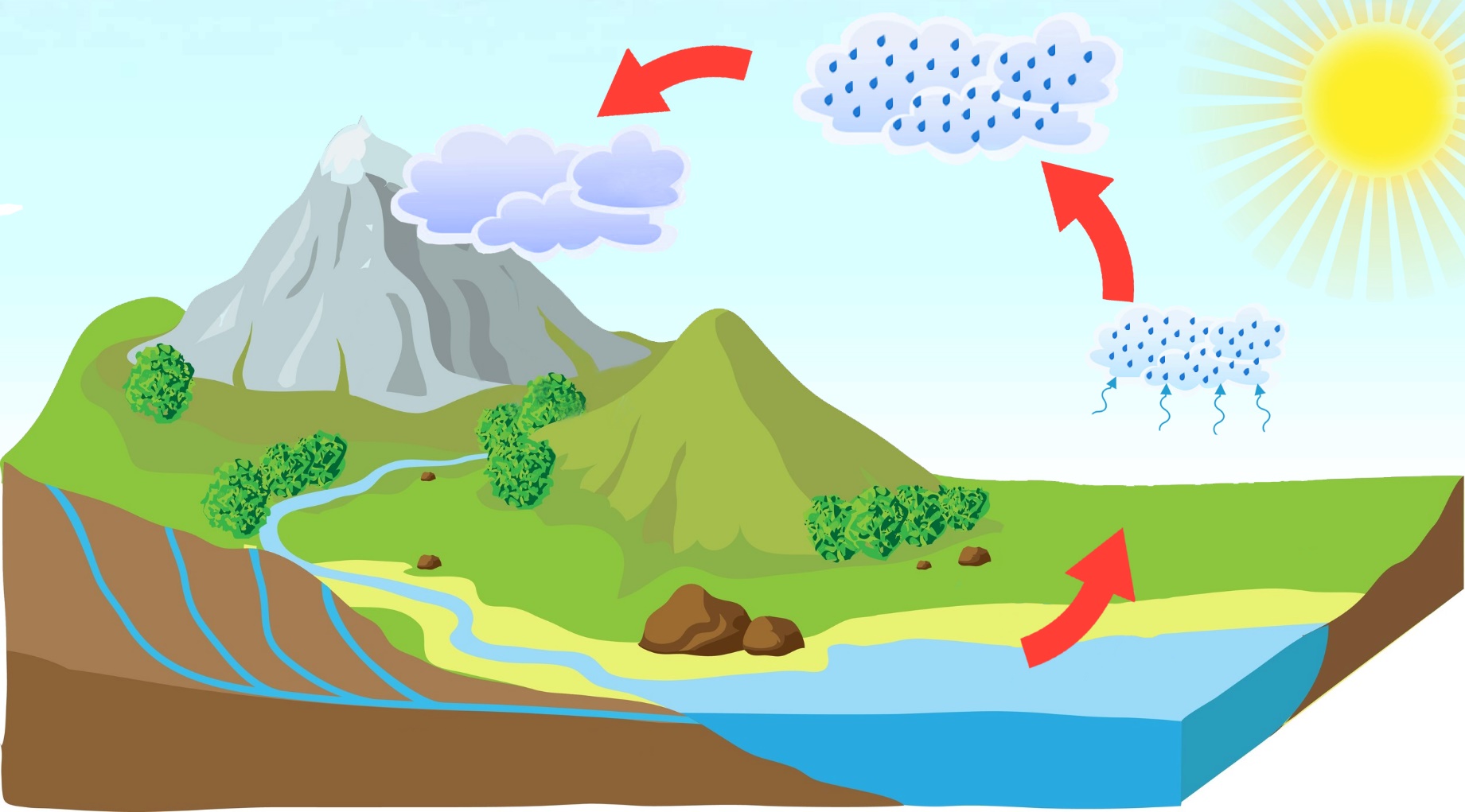 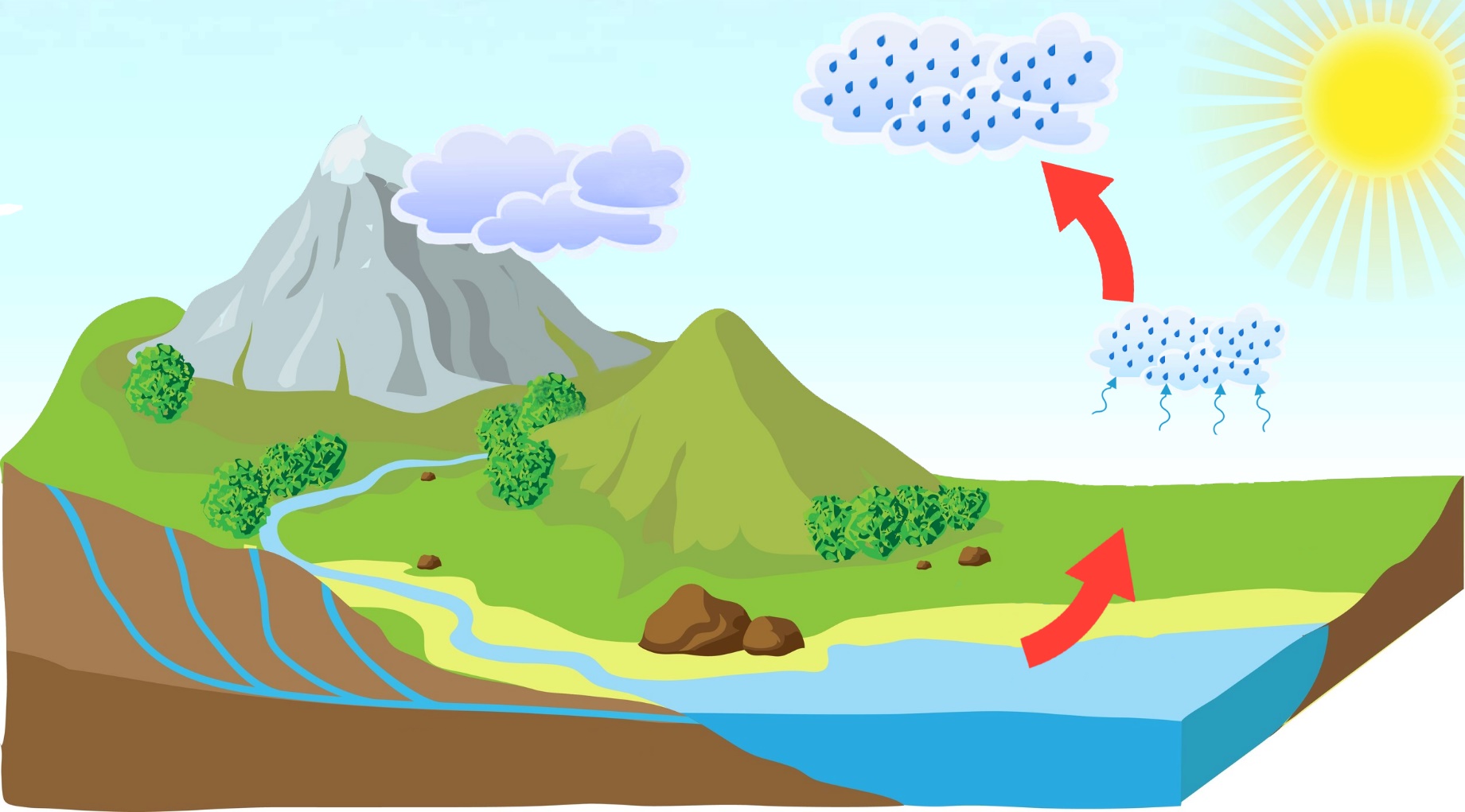 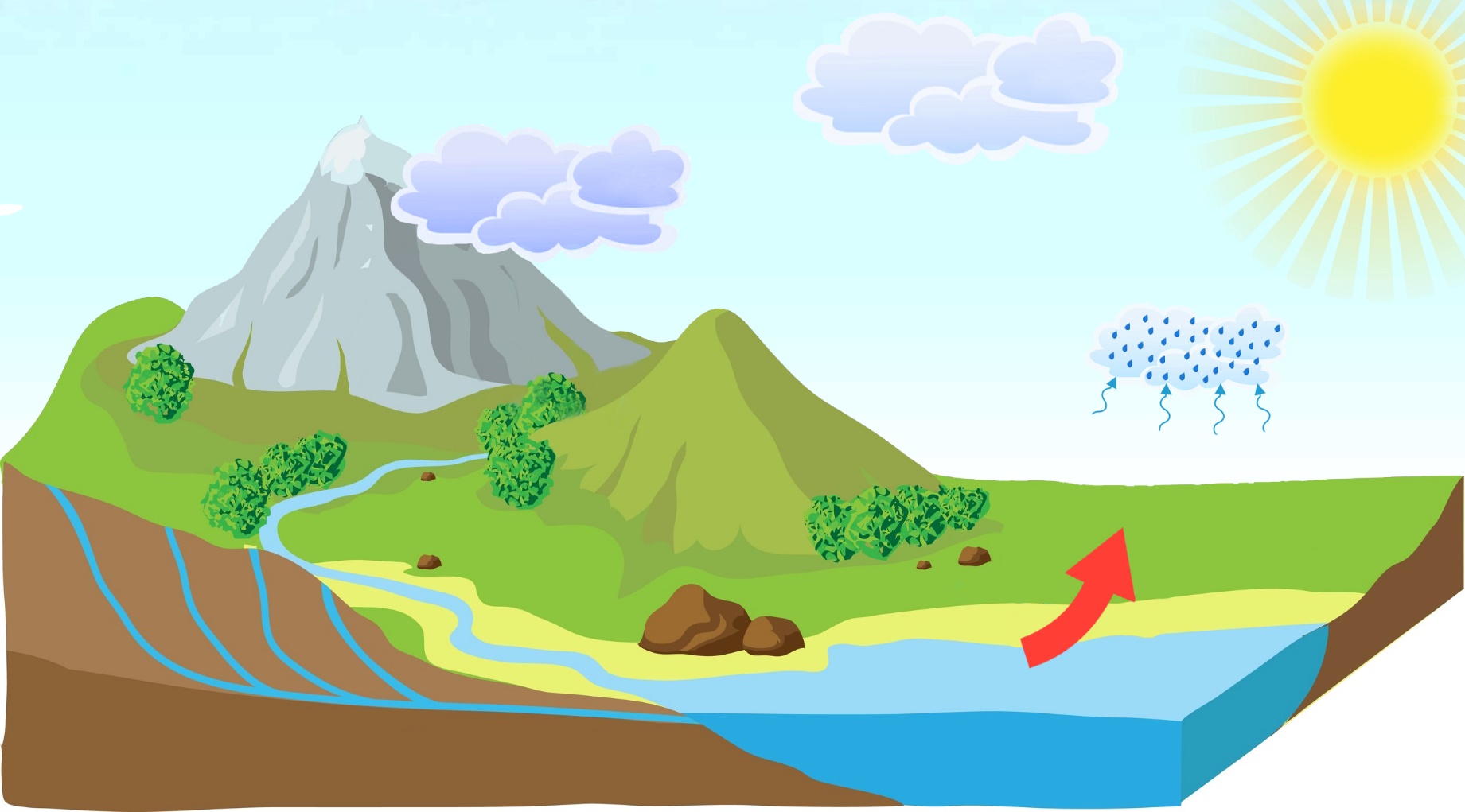 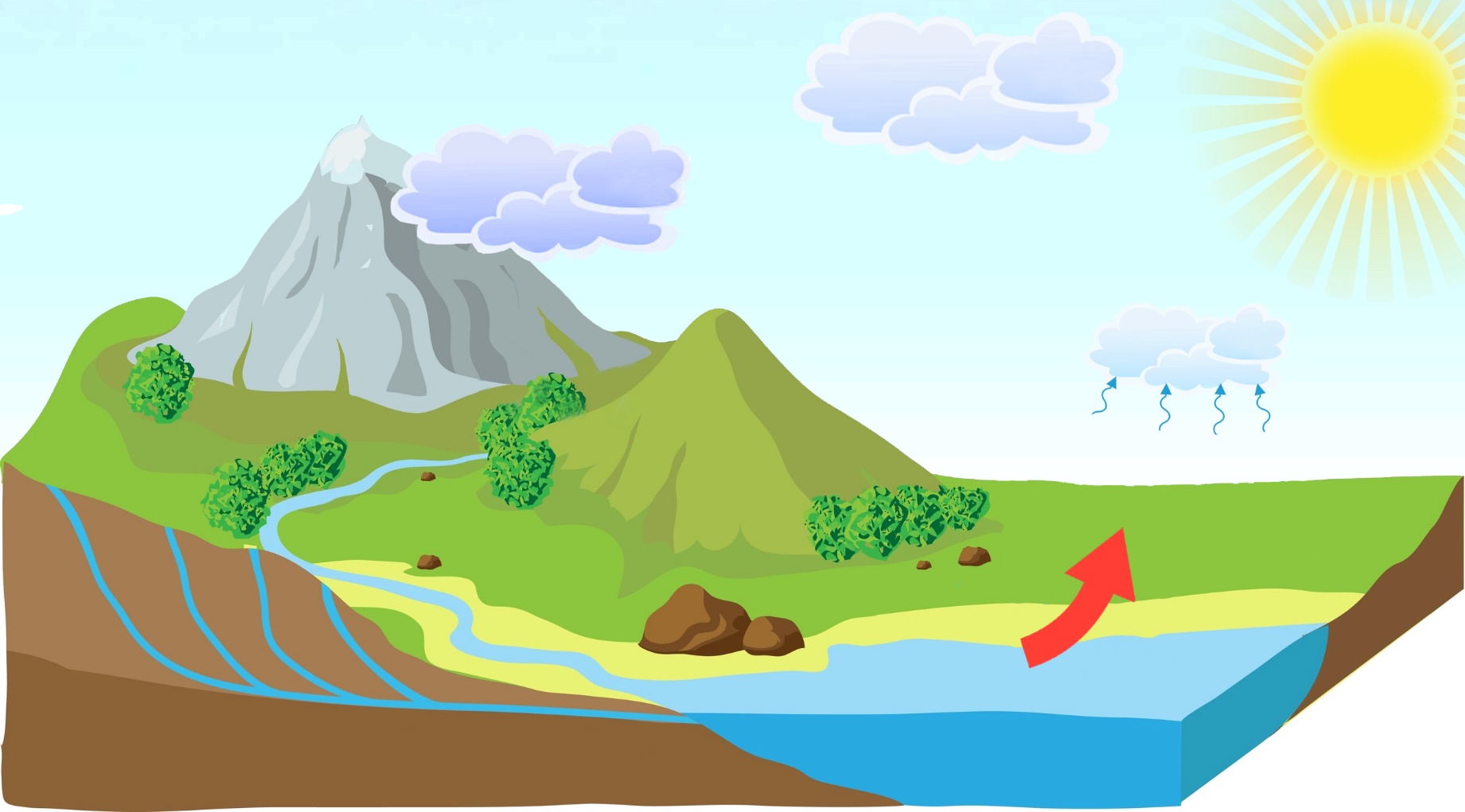 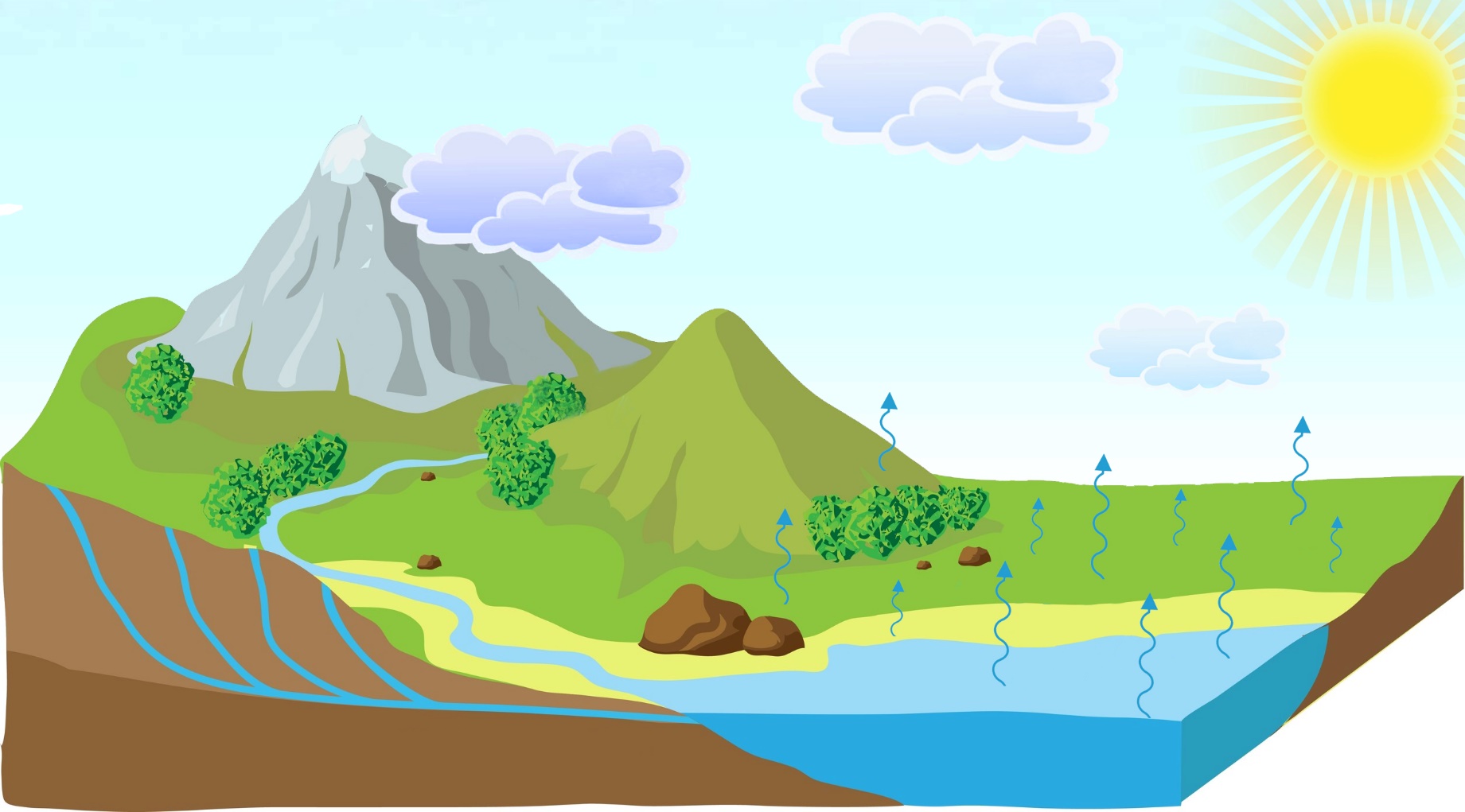 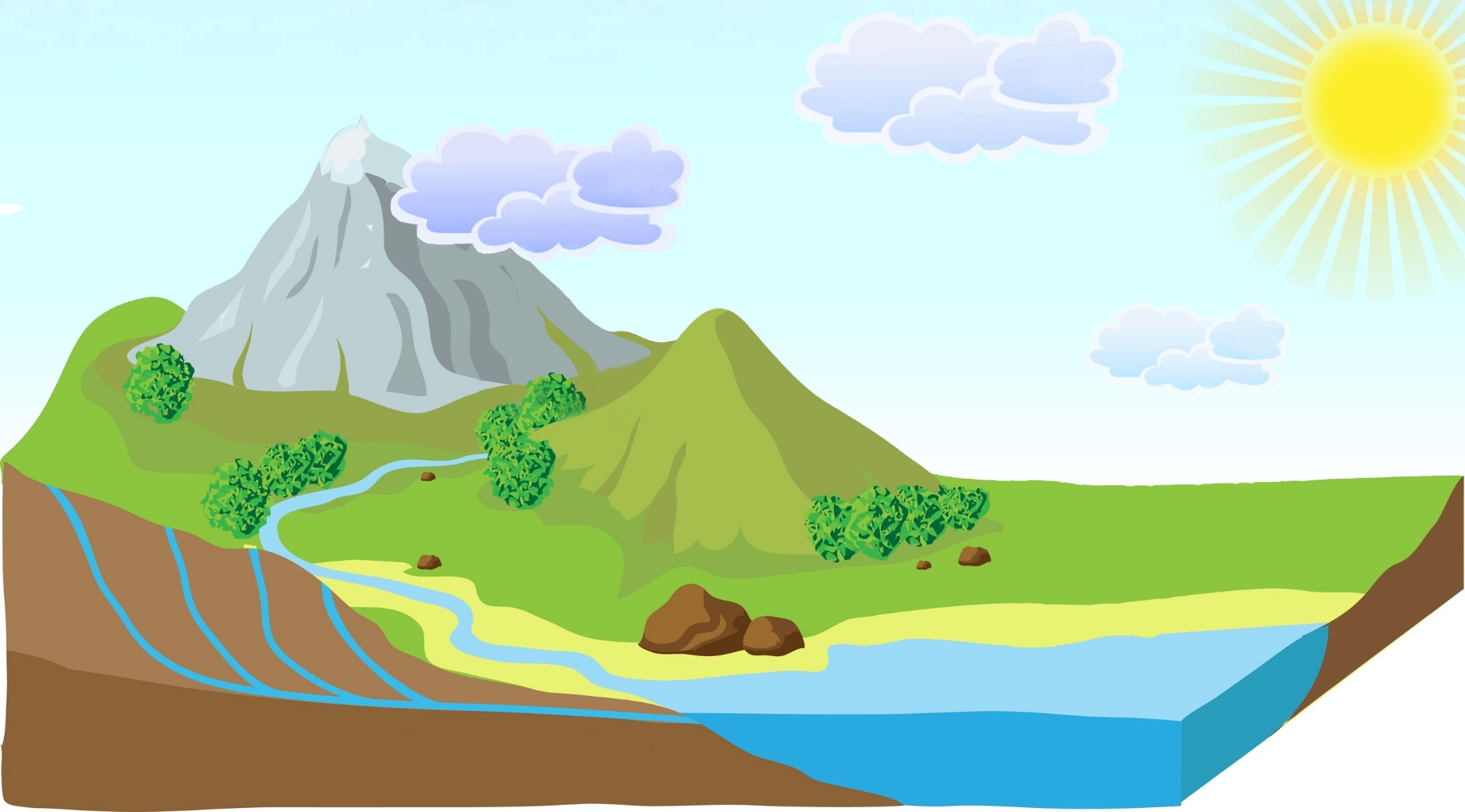 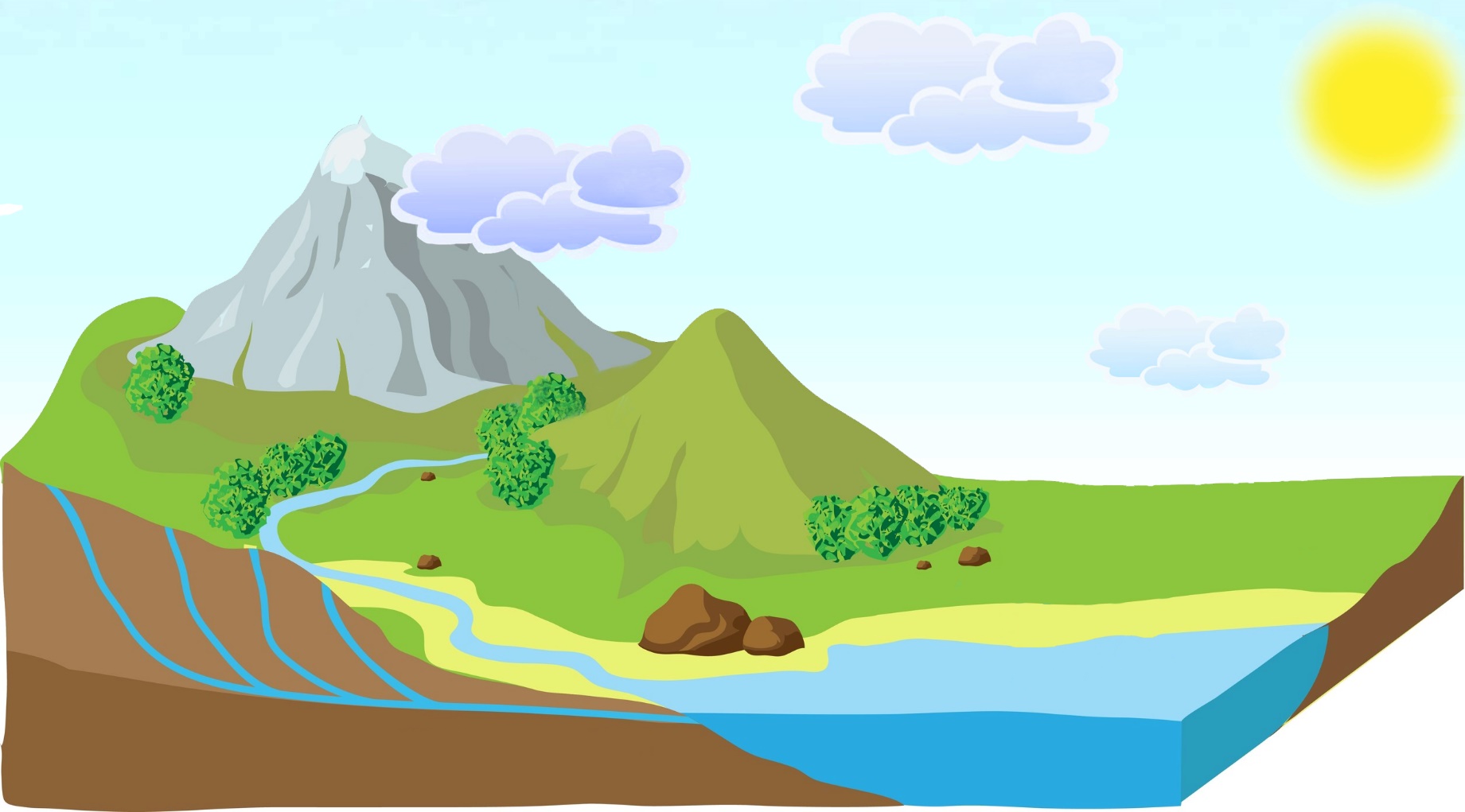 Круговорот 
воды 
в природе
планета Земля
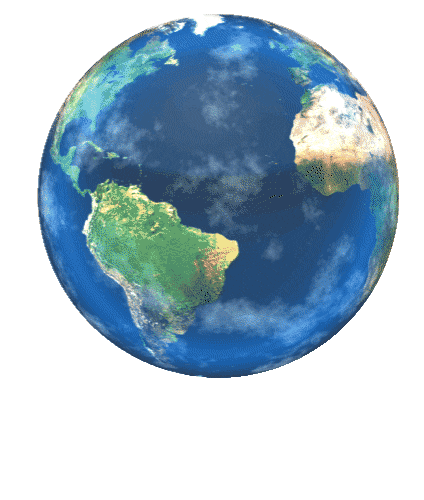 70 %
вода
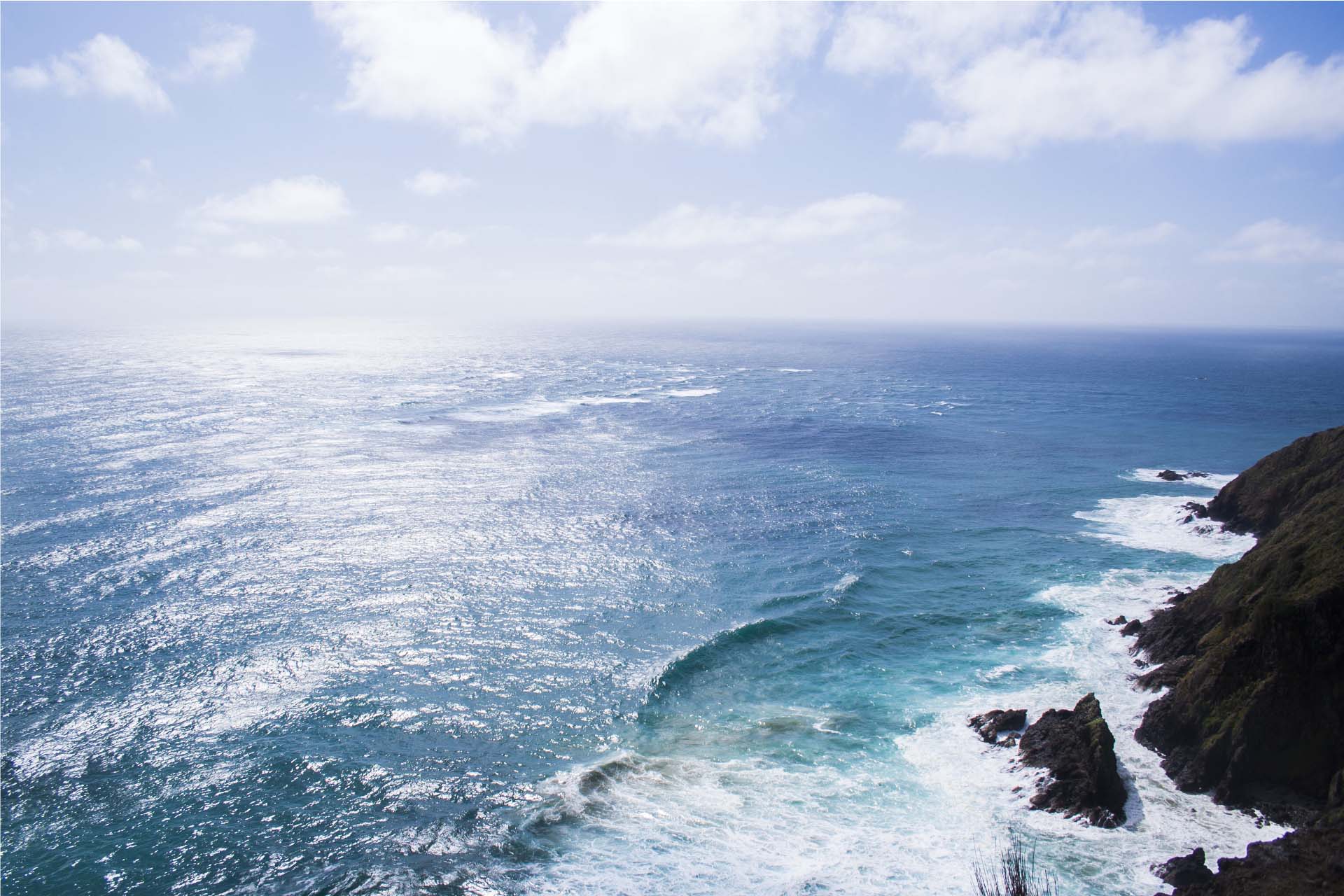 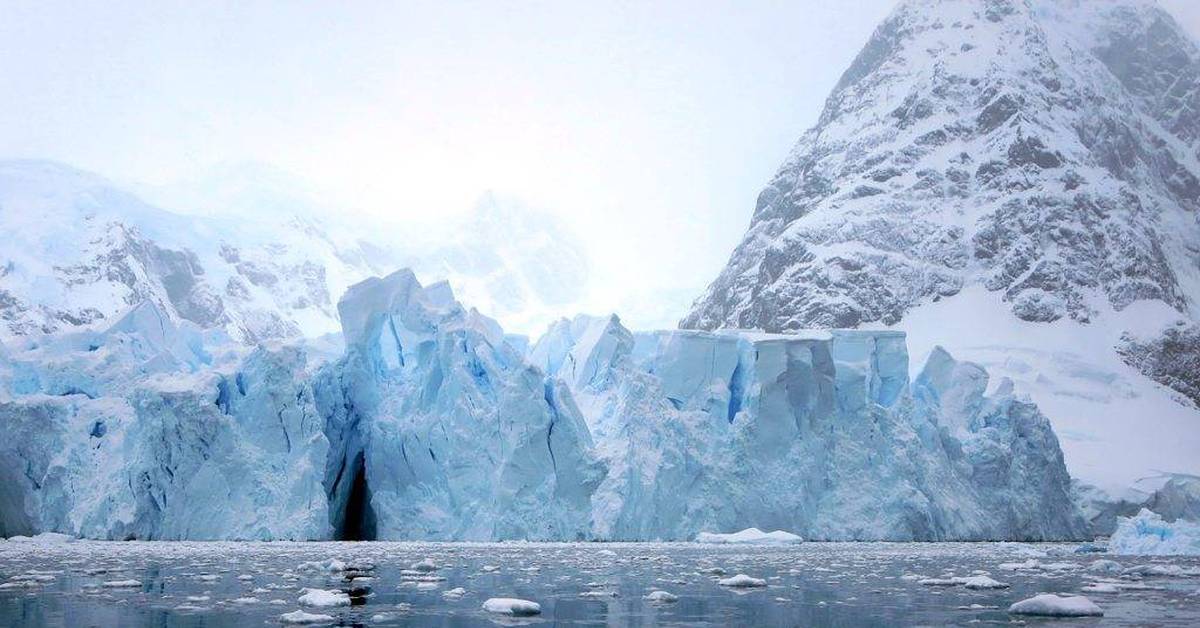 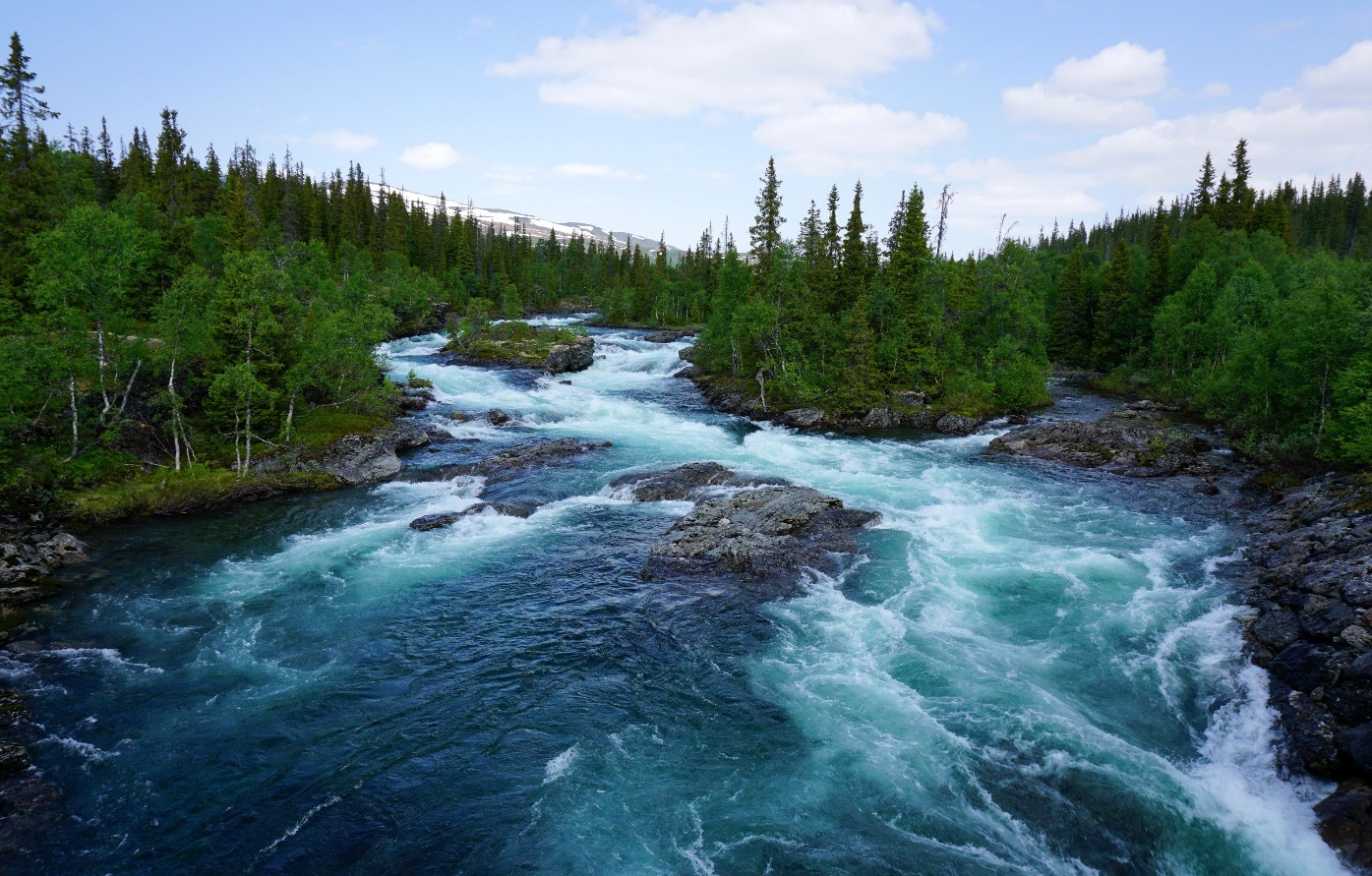 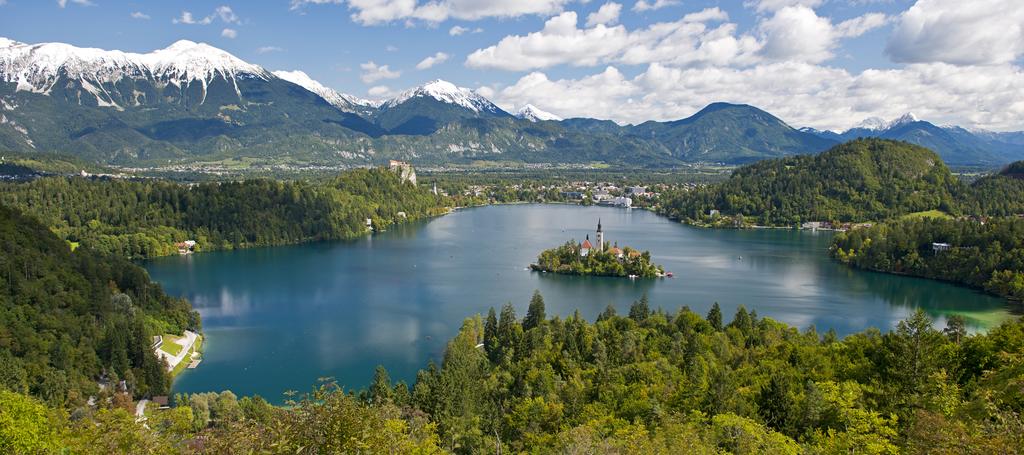 Подведение итогов
Домашнее задание
с. 48-50, ответы на вопросы
* Сочинение «Мир без воды»
Удивительный факт
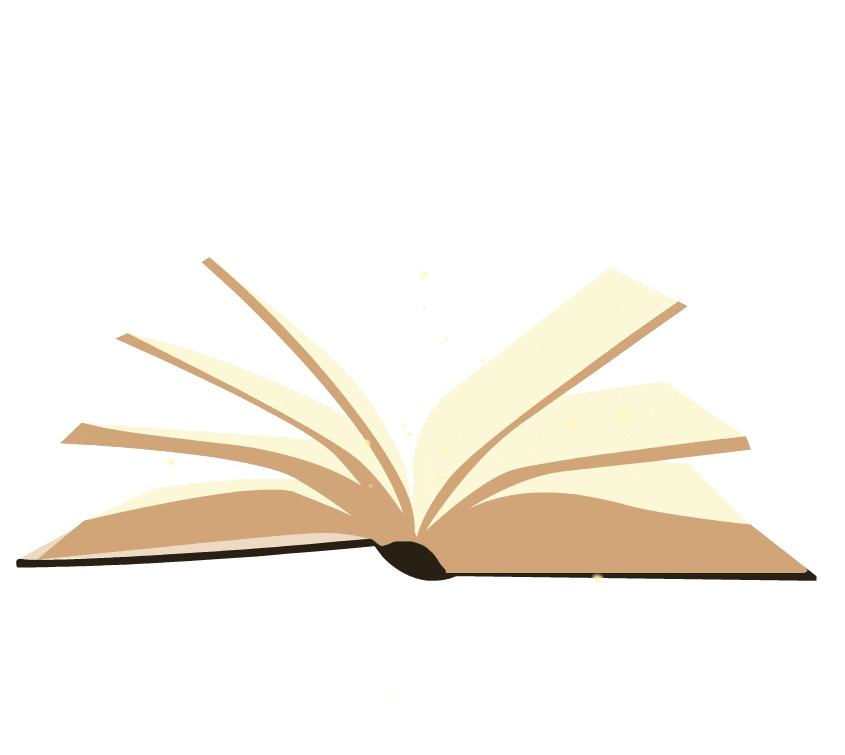 Вода «воспринимает информацию»
Масару Эмото  — японский исследователь, который с помощью своих экспериментов доказал, что вода обладает способностью «воспринимать информацию» от окружающей среды. Автор книги «Тайная жизнь воды».
Исследователь брал чашку Петри, помещал туда каплю воды, и начинал говорить слова, либо включал аудио. После этого чашка резко охлаждалась и помещалась под микроскоп с фотокамерой. Так появились кадры необычных кристаллов воды.
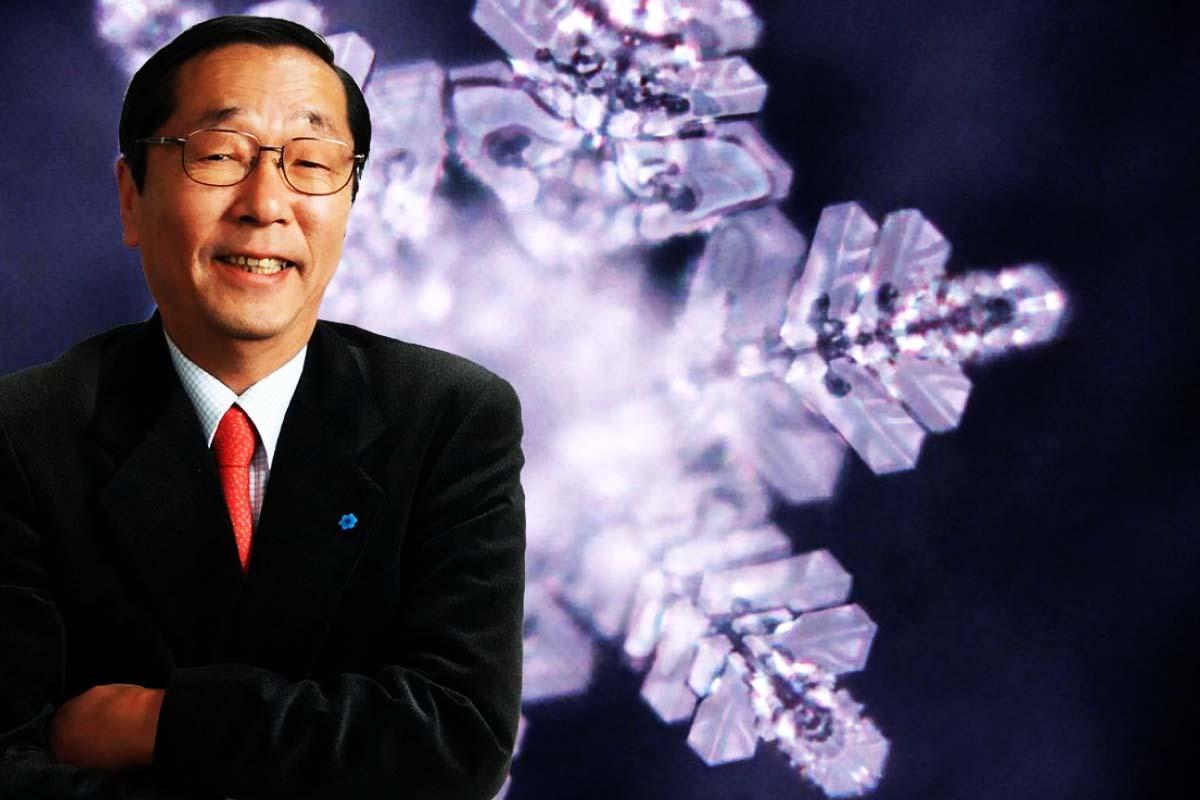 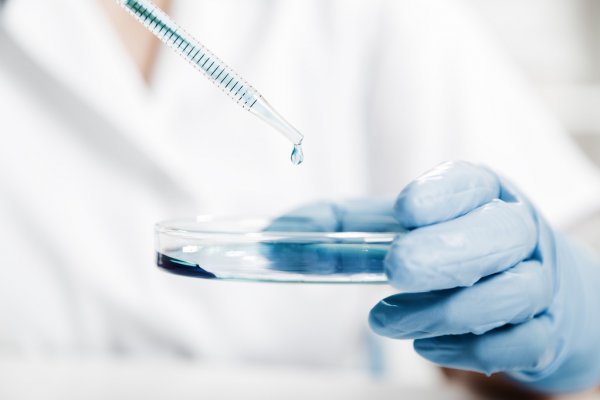 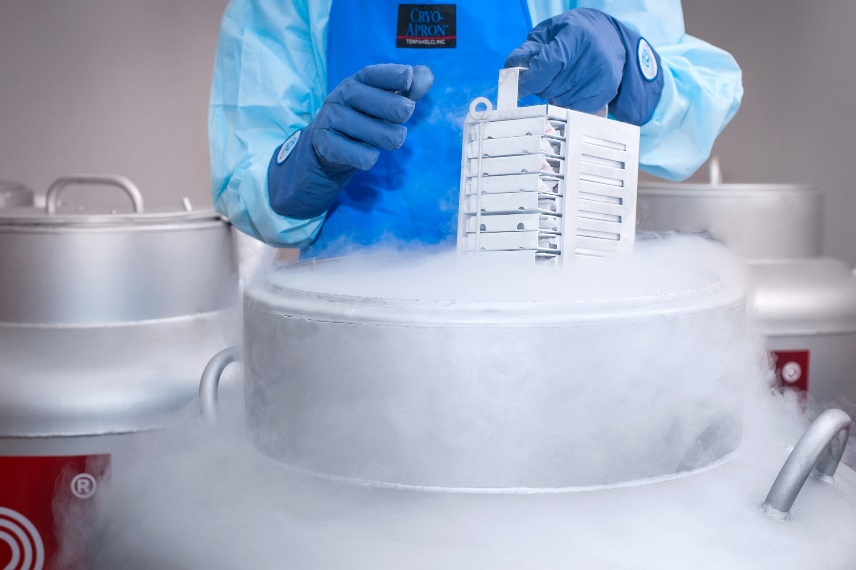 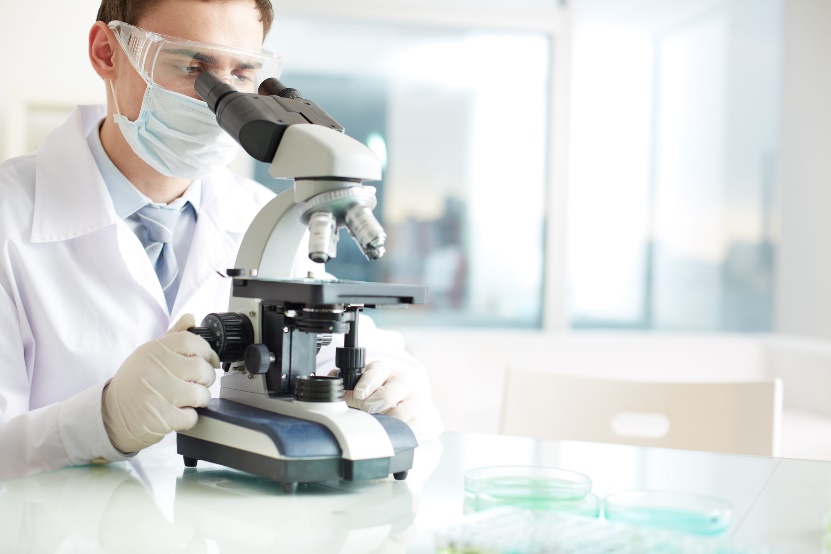 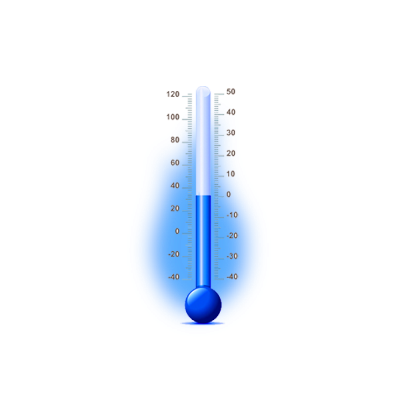 Кристаллы воды под микроскопом
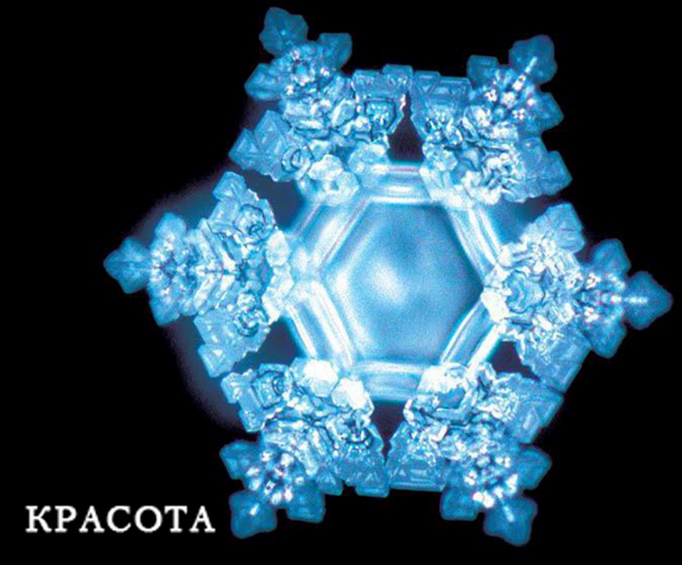 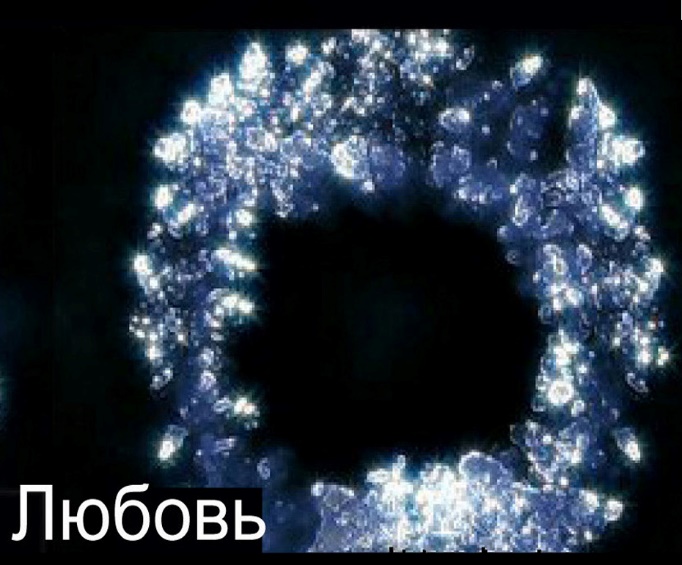 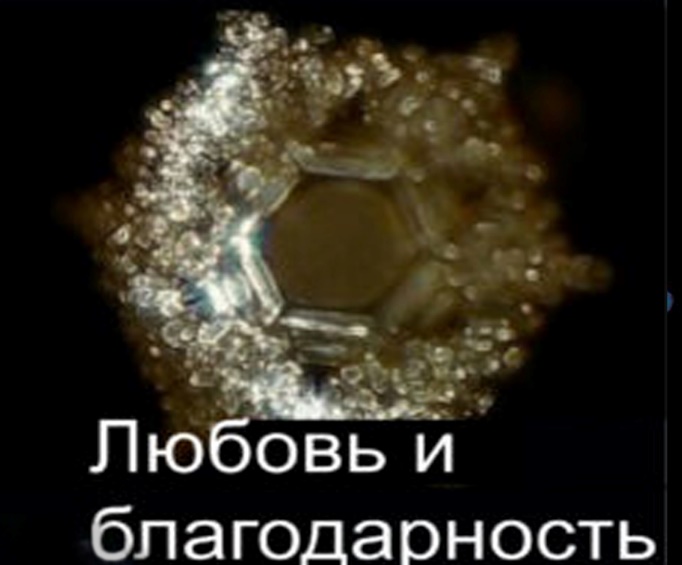 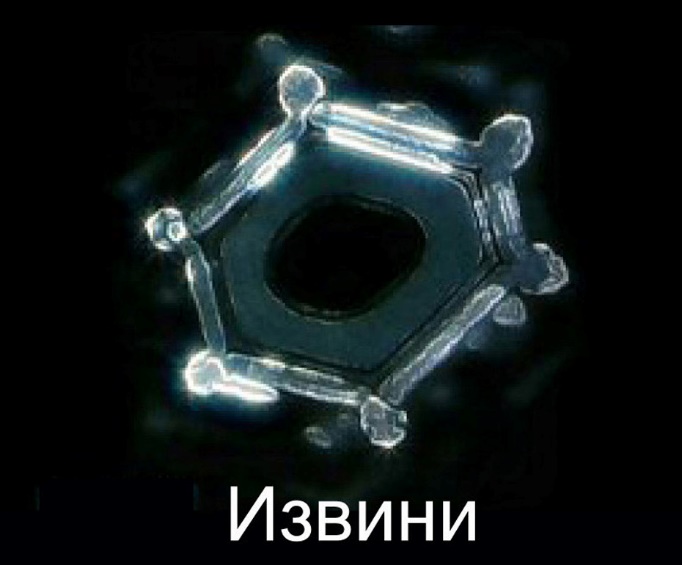 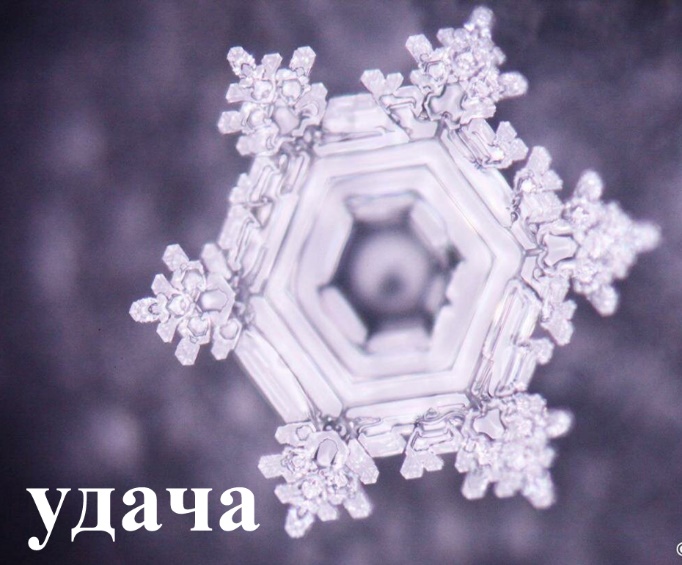 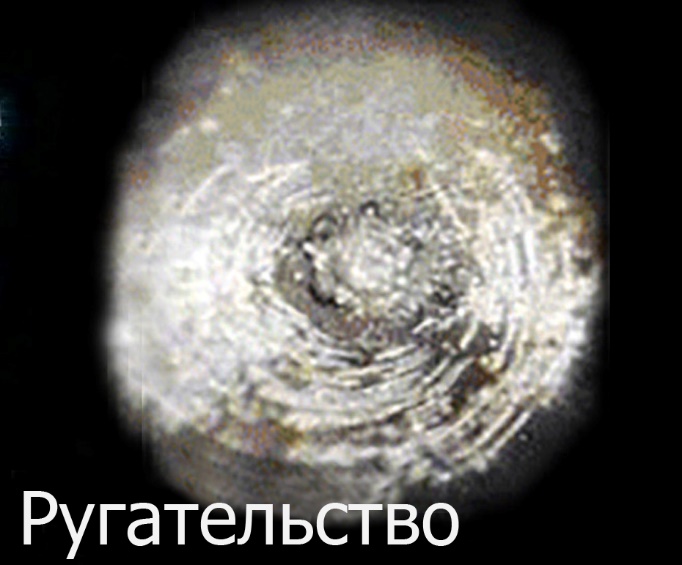 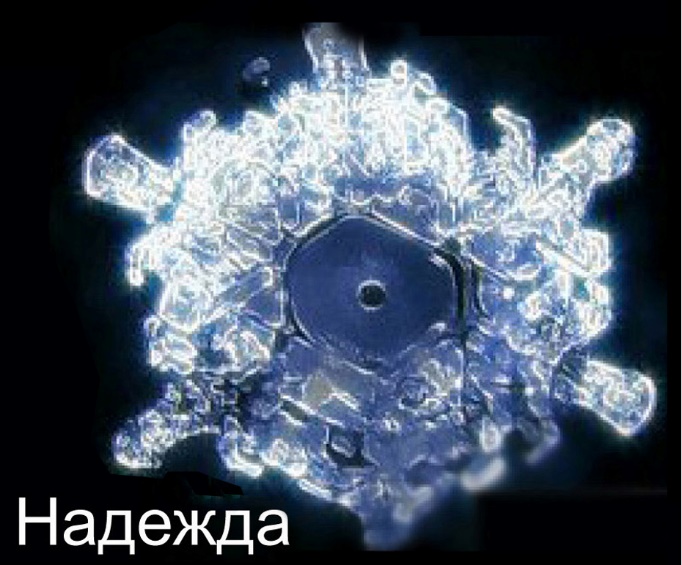 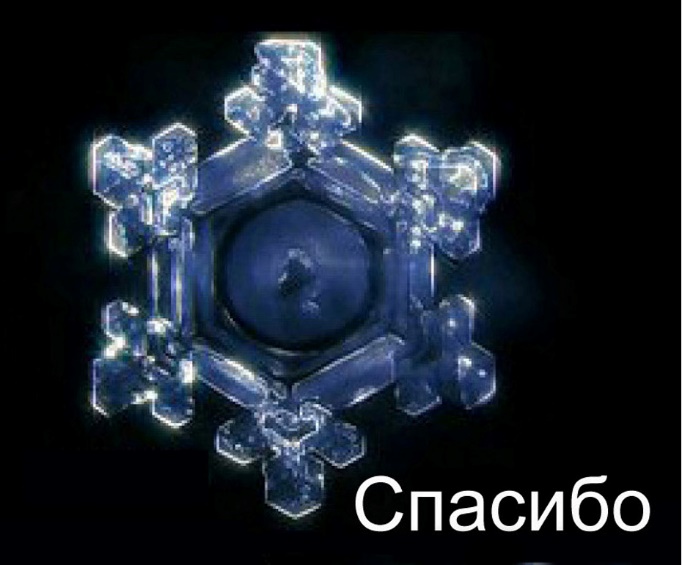 Спасибо за внимание!